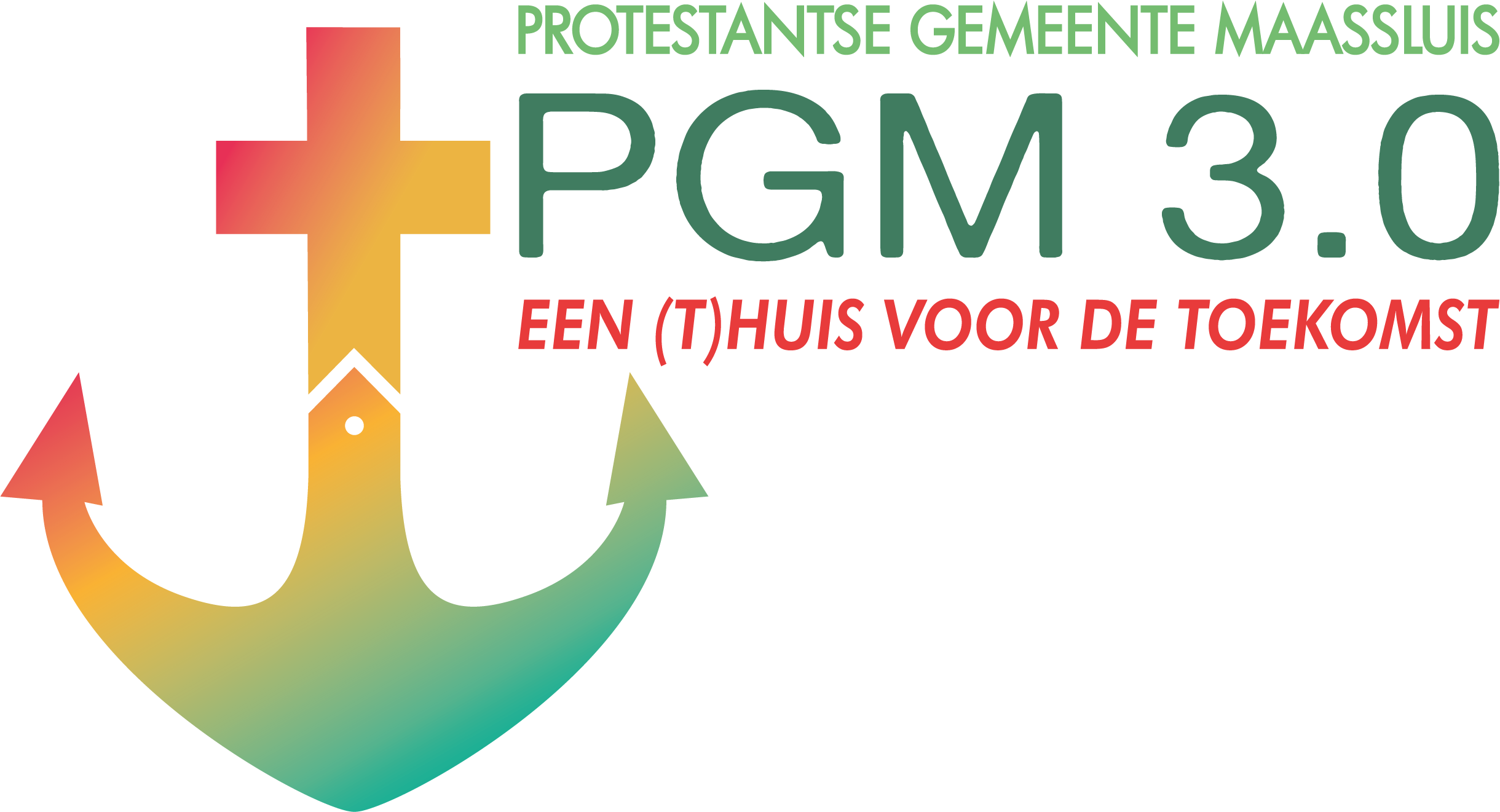 Bijpraatavond
26 februari 2024

Hartelijk welkom
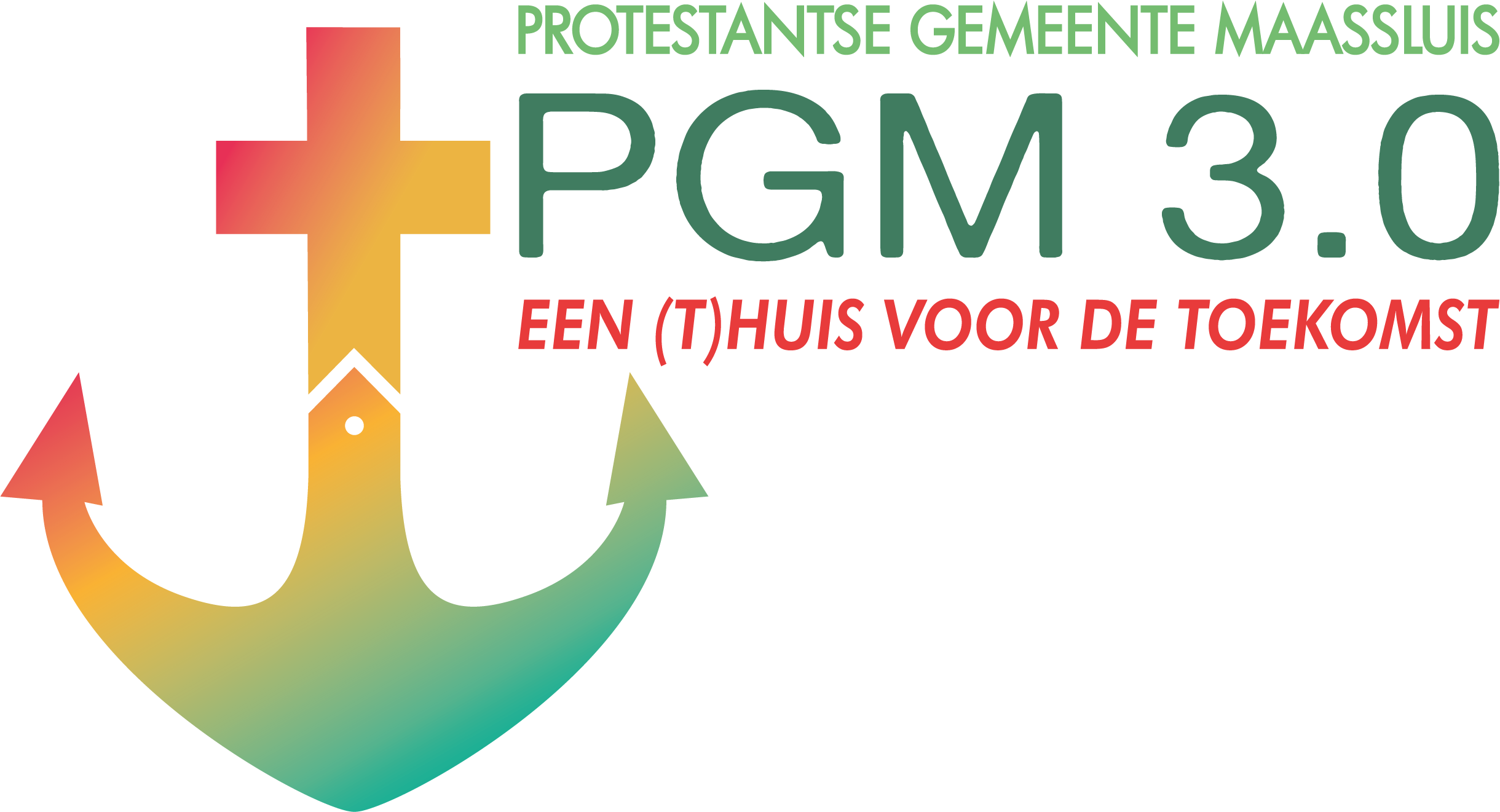 Opening en welkom
Koos Karssen, voorzitter Algemene kerkenraad

Lezing,  Mattheus 5 vers 13-16
gebed 
Lied Nw. Lb. 837 vers 1, 2 en 4
Opening en welkom
Gezang 837 
Vers 1
Iedereen zoekt U, jong of oud,			speurend langs allerlei wegen:kronkelig, vreemd, of recht, vertrouwd –Meester, waar kom ik U tegen?Eens vindt U ons, bij dag of nacht,moe van onszelf en zonder kracht,dorstend naar liefde en zegen.
Opening en welkom
Gezang 837 
Vers 2
Volgen wij, Heiland, niet uw spoor:laten wij anderen bloeden,geven wij pijn en angsten door -neem ons dan onder uw hoede.Spreek uw genezend woord vol macht,dan krijgt ons leven nieuwe kracht.Spreek, dan keert alles ten goede.
Opening en welkom
Gezang 837 
Vers 4
Koning, uw rijk is zo nabij -open mijn ogen en oren!Onrustig is mijn hart in mij,totdat het nieuw wordt geboren.Daarom zoekt U elk mensenkind.Zoek, herder, mij, opdat ik vinden steeds meer bij U zal horen
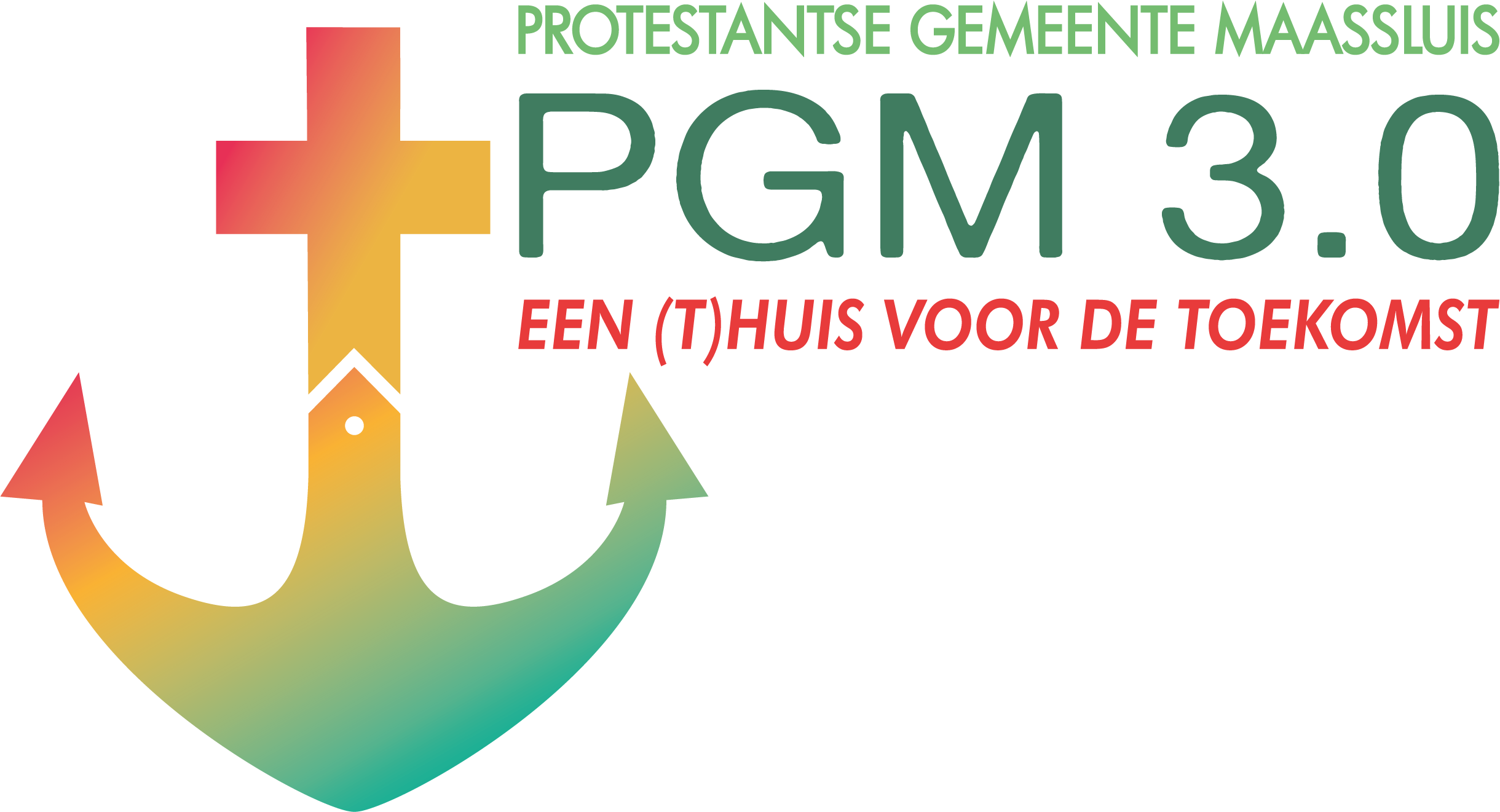 Gemeenteavond 11 december 2023
Korte terugblik

Besluit van de Algemene Kerkenraad op 14 december 2023:
‘Neem een nieuw voorgenomen besluit dat uitgaat van de keuze voor de Immanuelkerk en ga met spoed onderzoeken of deze keuze binnen de door de AK aangegeven kaders en uitgangspunten gerealiseerd kan worden. Een definitief besluit over dit voorgenomen besluit moet op 25 april 2024 genomen kunnen worden’.
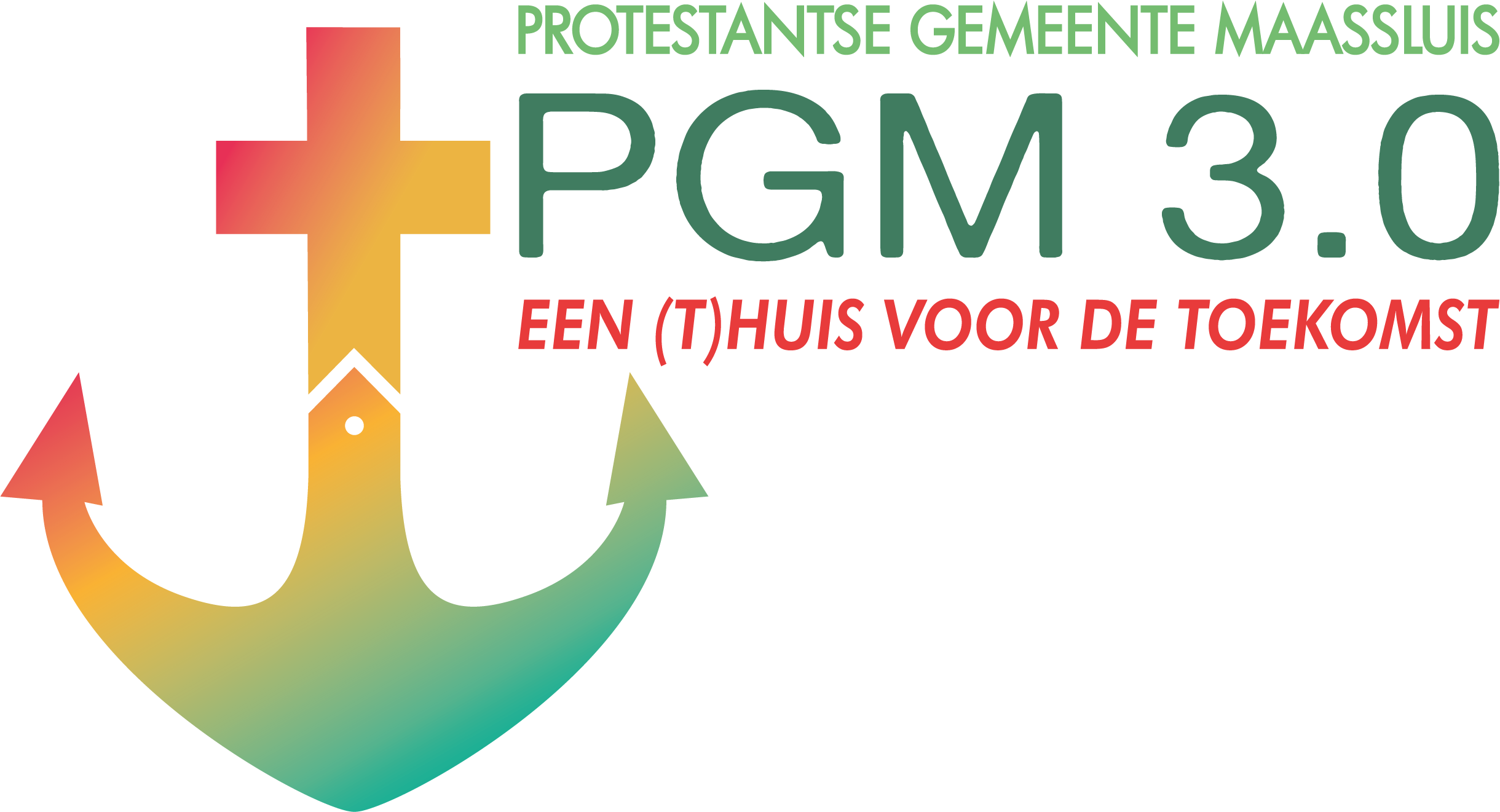 Gemeenteavond 11 december 2023
Tijdens de gemeenteavond zijn de redenen toegelicht die er toe noodzaakten om de keuze voor de gezamenlijke vierplek te verleggen van de Groote Kerk naar de Immanuëlkerk.

Met name door de insprekers en de reacties daarop is ingegaan op de voorwaarde die gesteld is dat De Schans om niet in eigendom zou moeten komen bij de PGM.

Er waren echter 2 belangrijke redenen voor die koerswijziging en het is goed om deze andere reden nog eens helder voor het voetlicht te brengen.
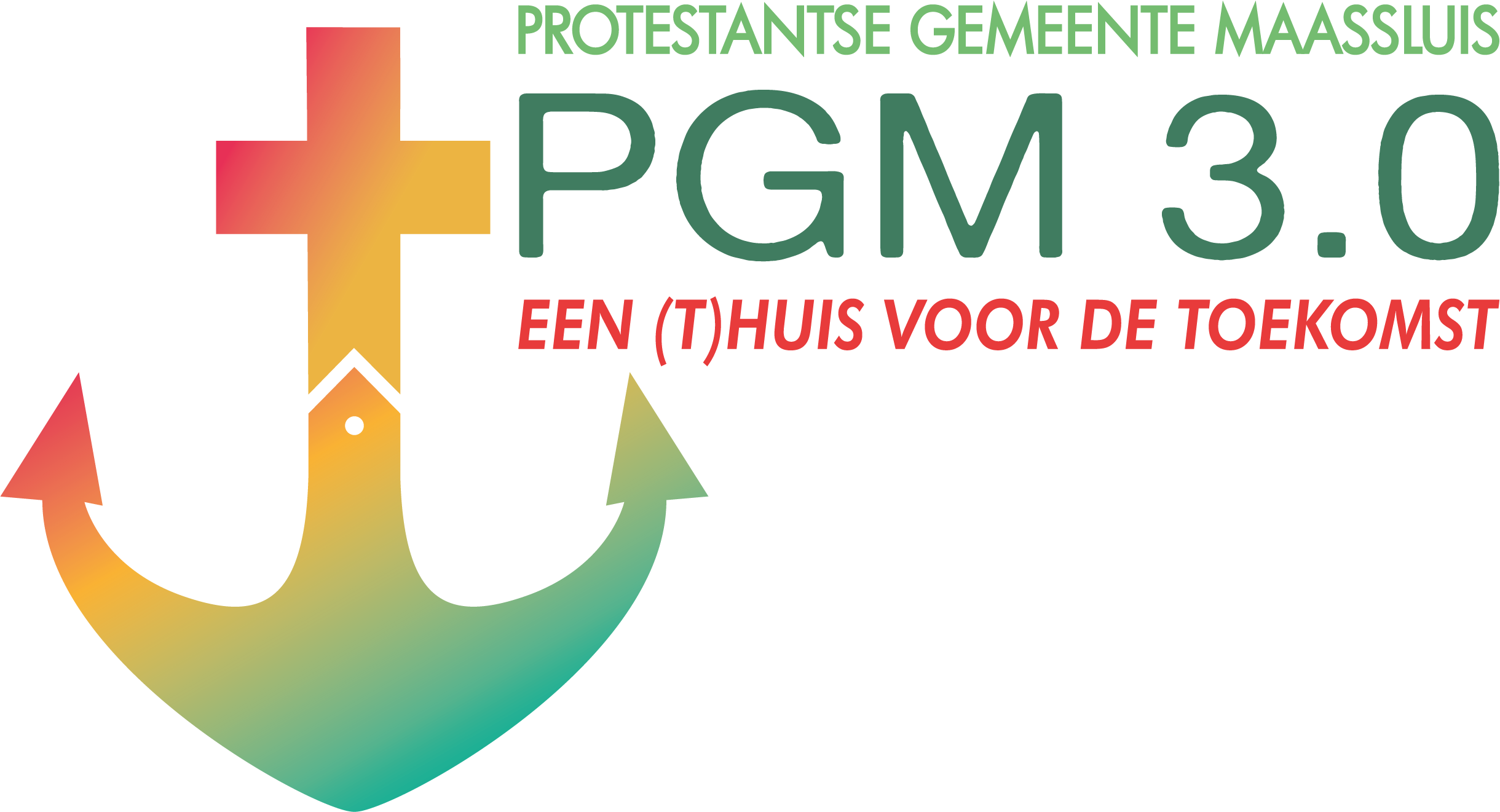 Reden 1 verleggen keuze naar Immanuëlkerk
Er is geen overeenstemming bereikt over de eigendomsoverdracht van De Schans om niet of tegen een symbolische prijs.
Het bestuur van De Schans heeft wel ingestemd met gebruik om niet. 

De eigendomsoverdracht is als voorwaarde gesteld om de PGM in staat te stellen om grote investeringen te doen in de aanpassingen en verduurzaming van het gebouw en er voor te zorgen dat de daardoor te verwachten waardestijging van het pand ten goede komt van de PGM.
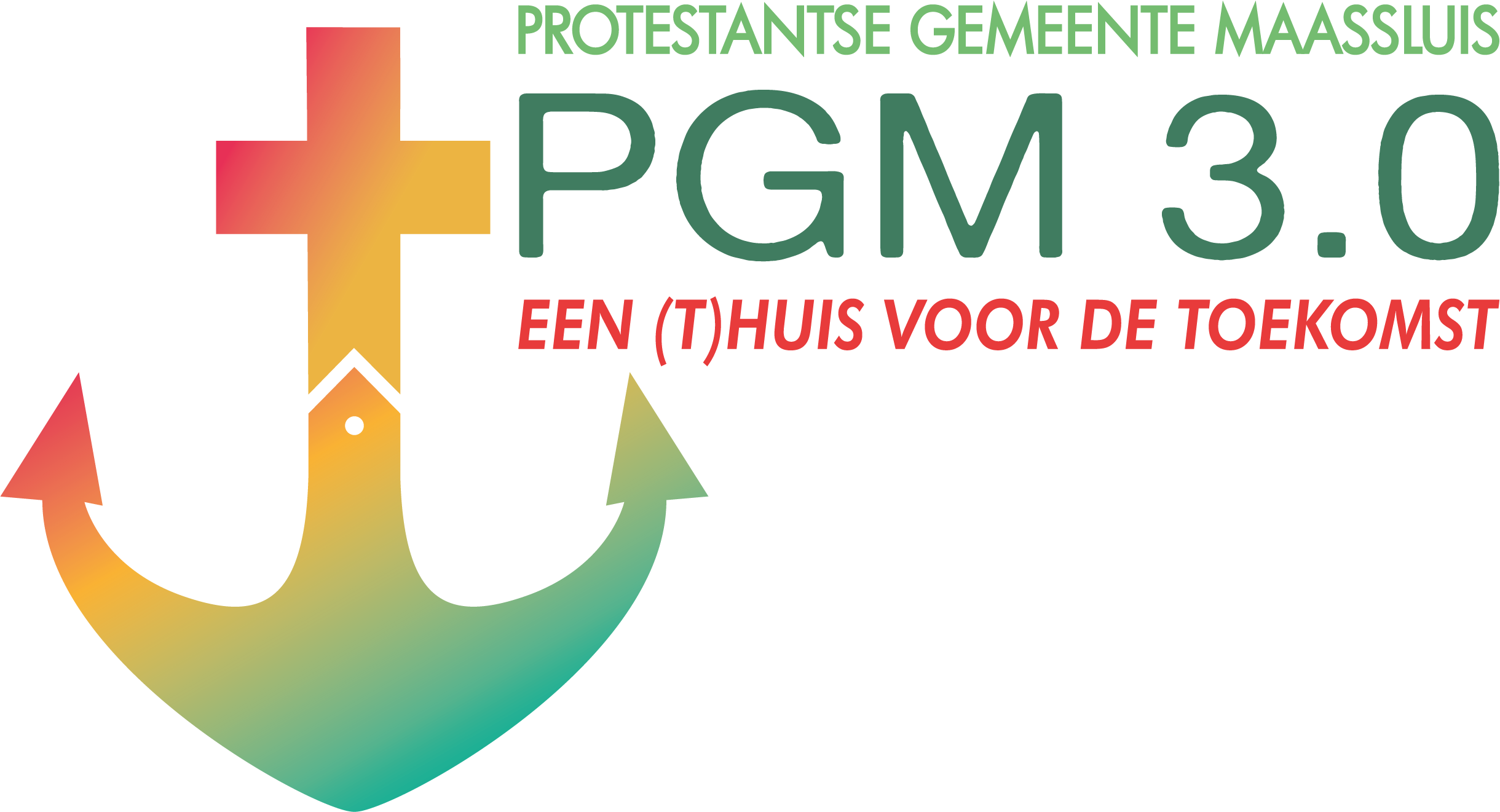 Reden 2 verleggen keuze naar Immanuëlkerk
Er is gegronde twijfel of de verwachte opbrengst van 
€ 1.100.000,- bij verkoop van de Immanuëlkerk gerealiseerd kan worden. Deze opbrengst is nodig om de aanpassingen van de Groote Kerk en De Schans te kunnen betalen.
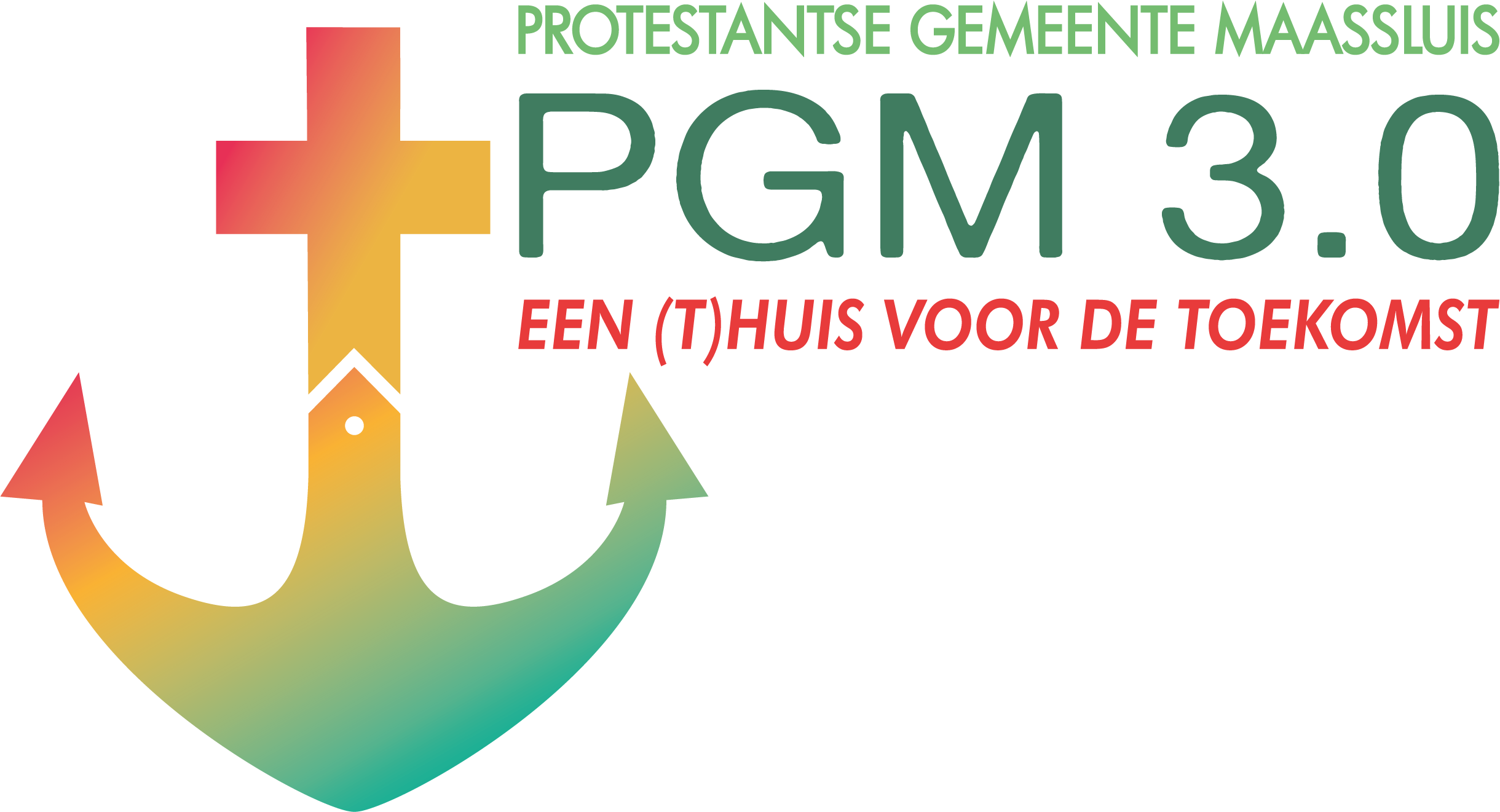 In welke fase van het proces zijn wij momenteel?
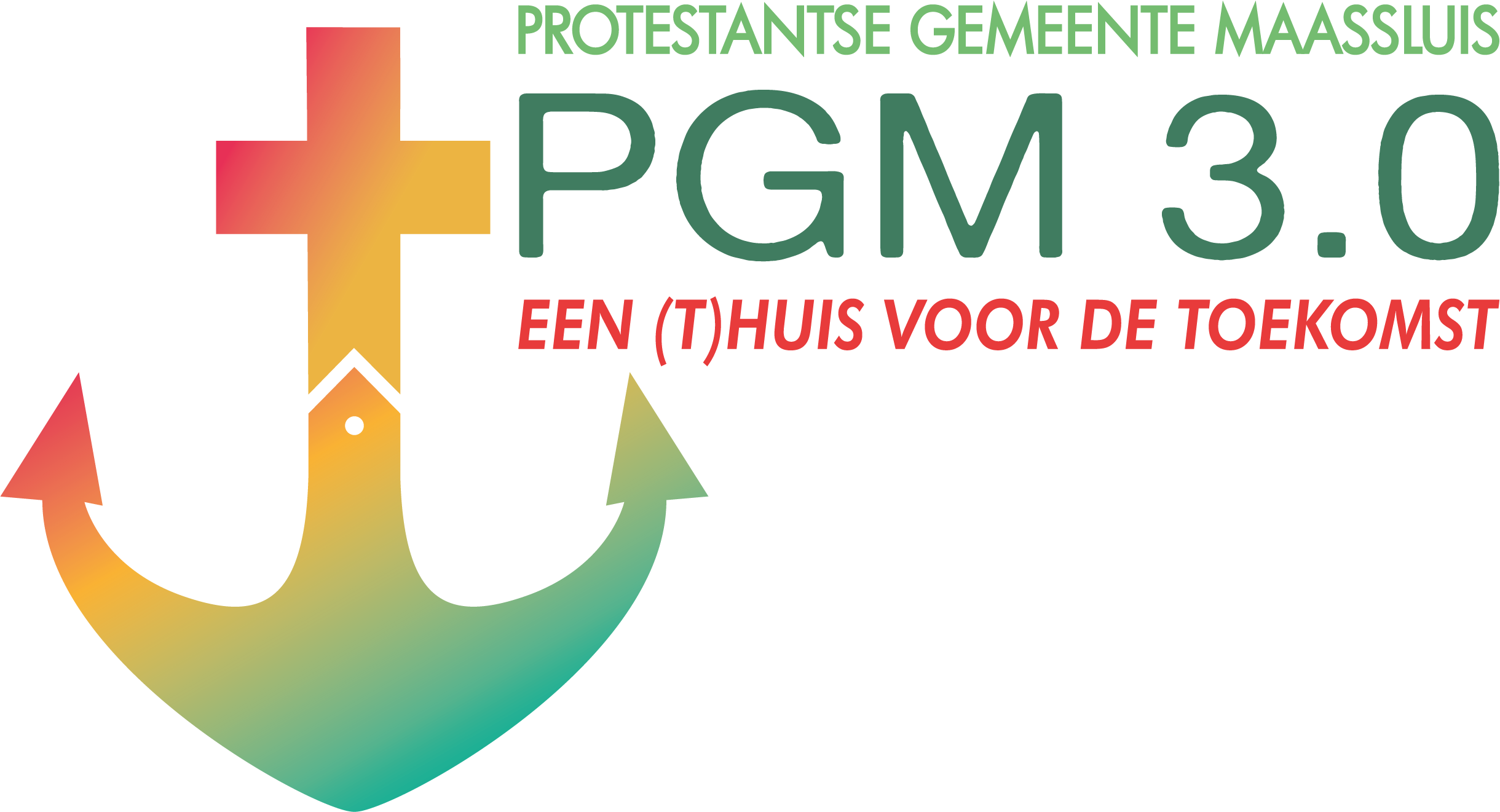 Begin januari 2024 is de taakgroep bijeengeweest en heeft intensief gediscussieerd over het verzoek van de AK om dit nieuwe voorgenomen besluit te gaan uitvoeren. De taakgroepleden besloten eerst zorgvuldig op papier te zetten wat  de nieuwe opdracht dan precies zou moeten inhouden.

Die notitie is behandeld in de AK vergadering van 22 januari 2024 en na een intensieve discussie geamendeerd en vastgesteld. Hiermee zijn de kaders en taken van de taakgroep helder geformuleerd. De AK nam dit besluit met algemene stemmen.
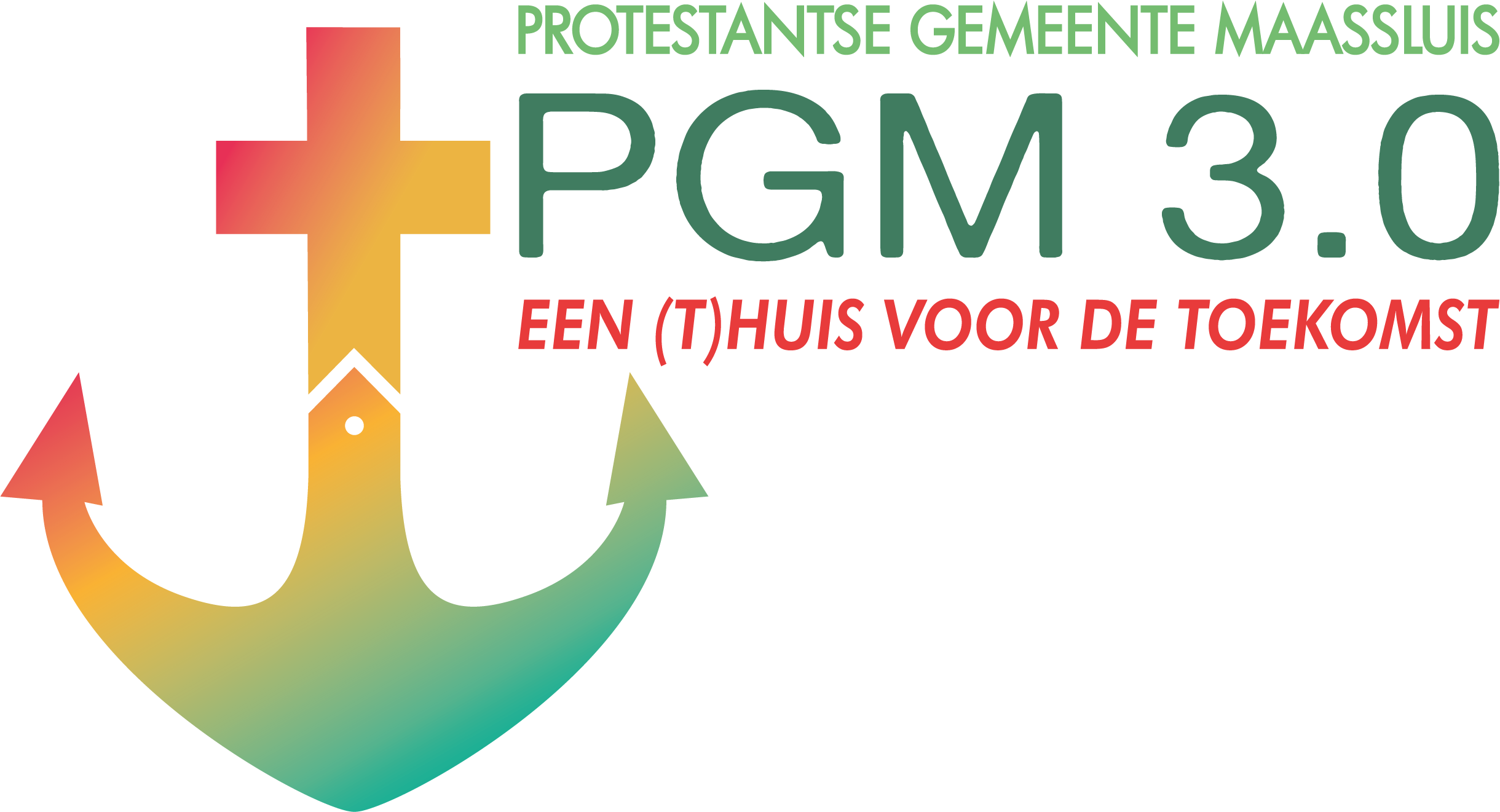 Uitgangspunt is dat de financiële kaders volgens het Beleidsplan, die zijn vastgesteld bij het onderzoeken van de mogelijkheden van de combi Groote Kerk/de Schans, ook gelden voor het onderzoek naar de Immanuëlkerk.
a. Continuïteitsreserve aanhouden van minimaal 
	€ 700.000, -
b. Niet verder bezuinigen op de formatie van 2,7 fte 	predikanten
c. Prioriteit bezuinigen ligt bij de huisvestingskosten
d. Streven naar een sluitende begroting
Het bewaken van de sluitende begroting ligt in eerste instantie bij College van Kerkrentmeesters. De AK is eindverantwoordelijk.
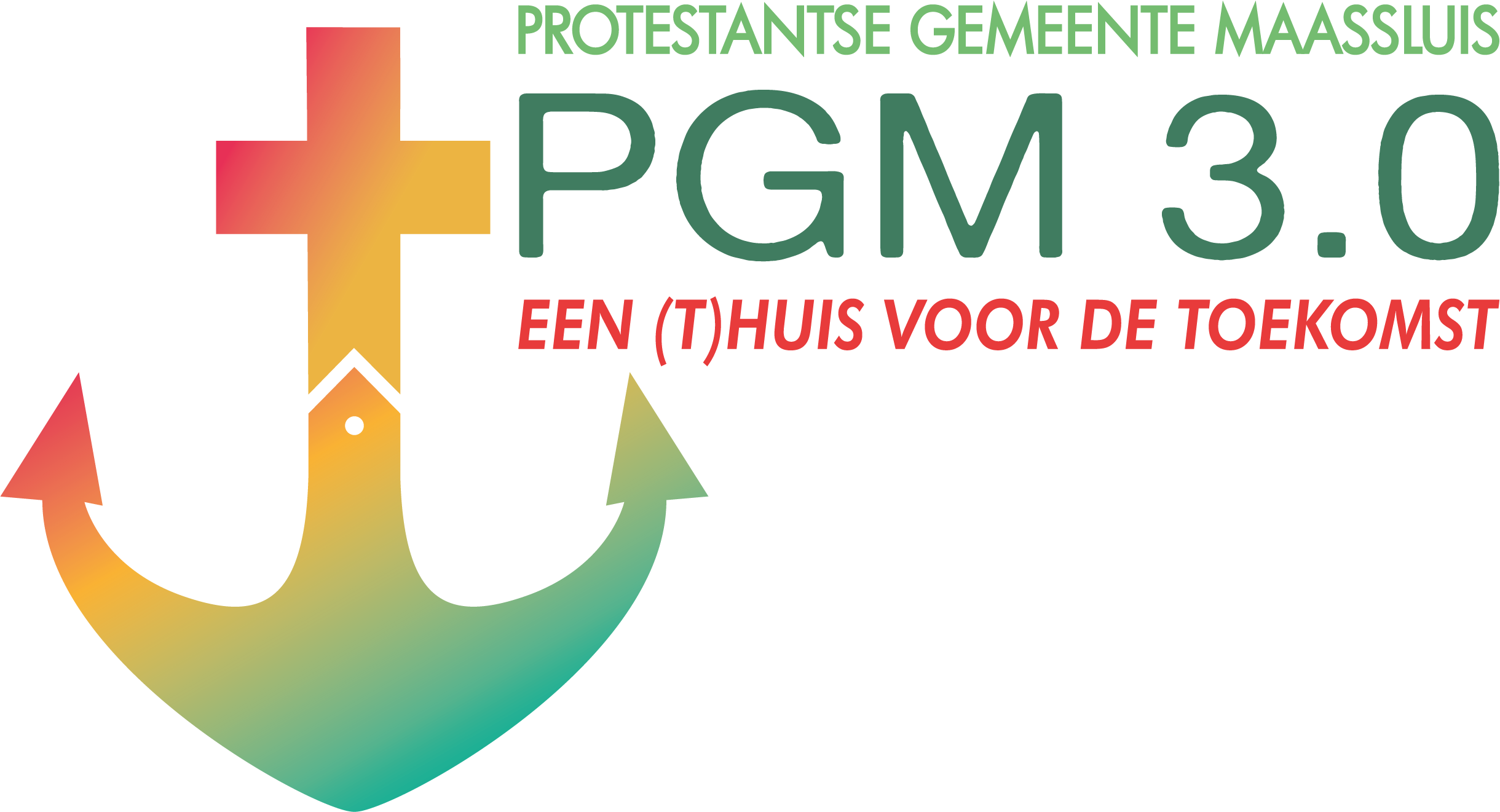 Bij de keuze voor de Immanuëlkerk moet bekend zijn welke 
kosten op de volgende onderdelen te verwachten zijn:
o	aanleg nieuwe keuken
o	kosten verduurzaming
o	meerjarig/achterstallig onderhoud

Het is belangrijk dat bij de keuze voor één nieuwe vierplek de huidige drie wijkkerkenraden: Iona, Koningshof en Groote Kerk zich achter het besluit scharen. De drie wijken zijn inmiddels uitgenodigd hun wensen en verlangens over de inrichting en uitstraling van de Immanuëlkerk op korte termijn kenbaar te maken.

De AK heeft besloten een bedrag van € 10.000,- beschikbaar te stellen indien nader bouwkundig onderzoek naar de Immanuëlkerk noodzakelijk blijkt.
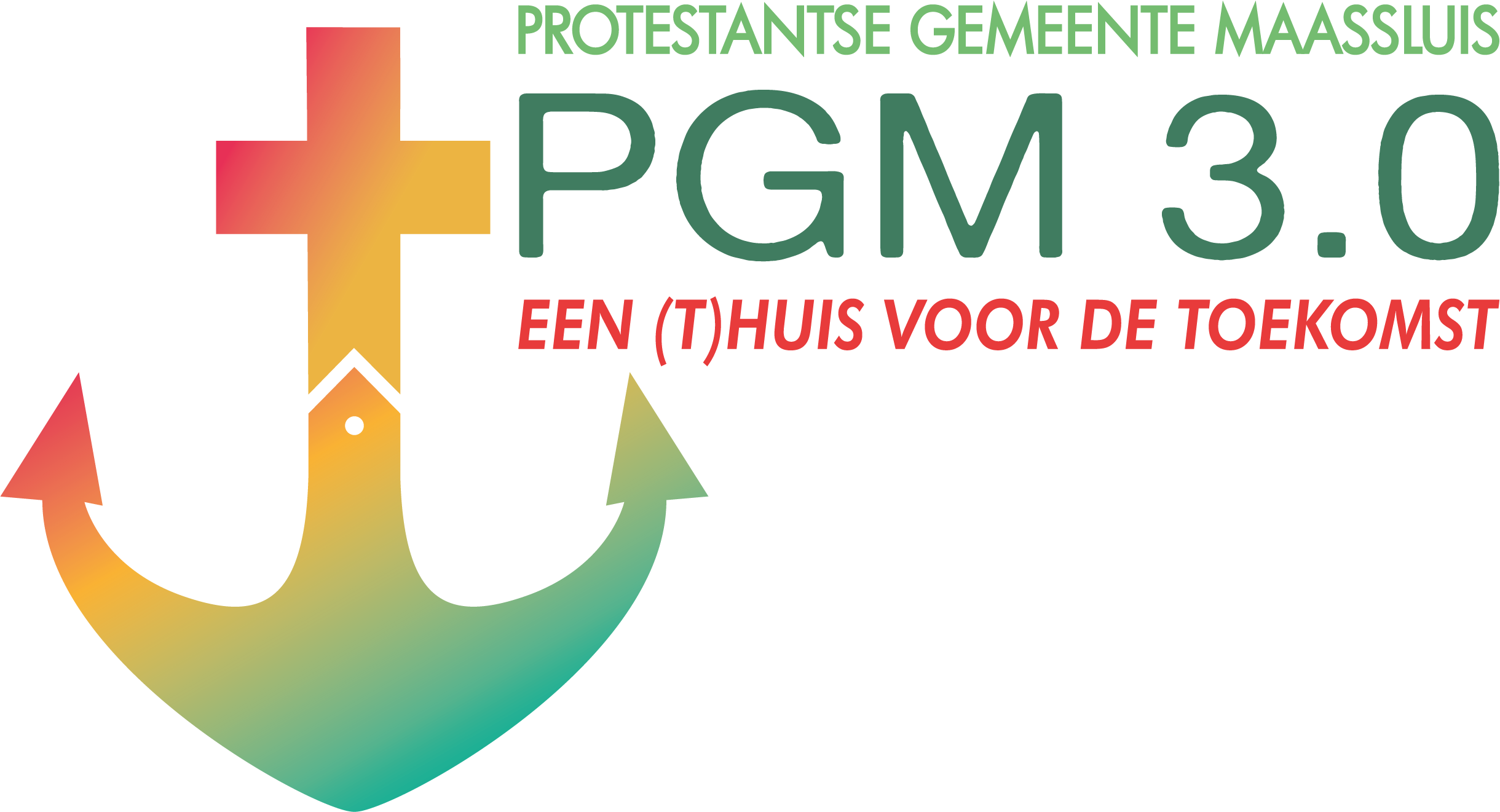 Als de keuze op de Immanuëlkerk valt moet vooraf door de Taakgroep worden aangegeven welke investeringen noodzakelijk zijn om per 1 januari 2025 de Immanuelkerk als gezamenlijke vierplek te gaan gebruiken. 

De AK wil ook weten welke maatregelen dan voor de periode 2025-2030- genomen moeten worden.
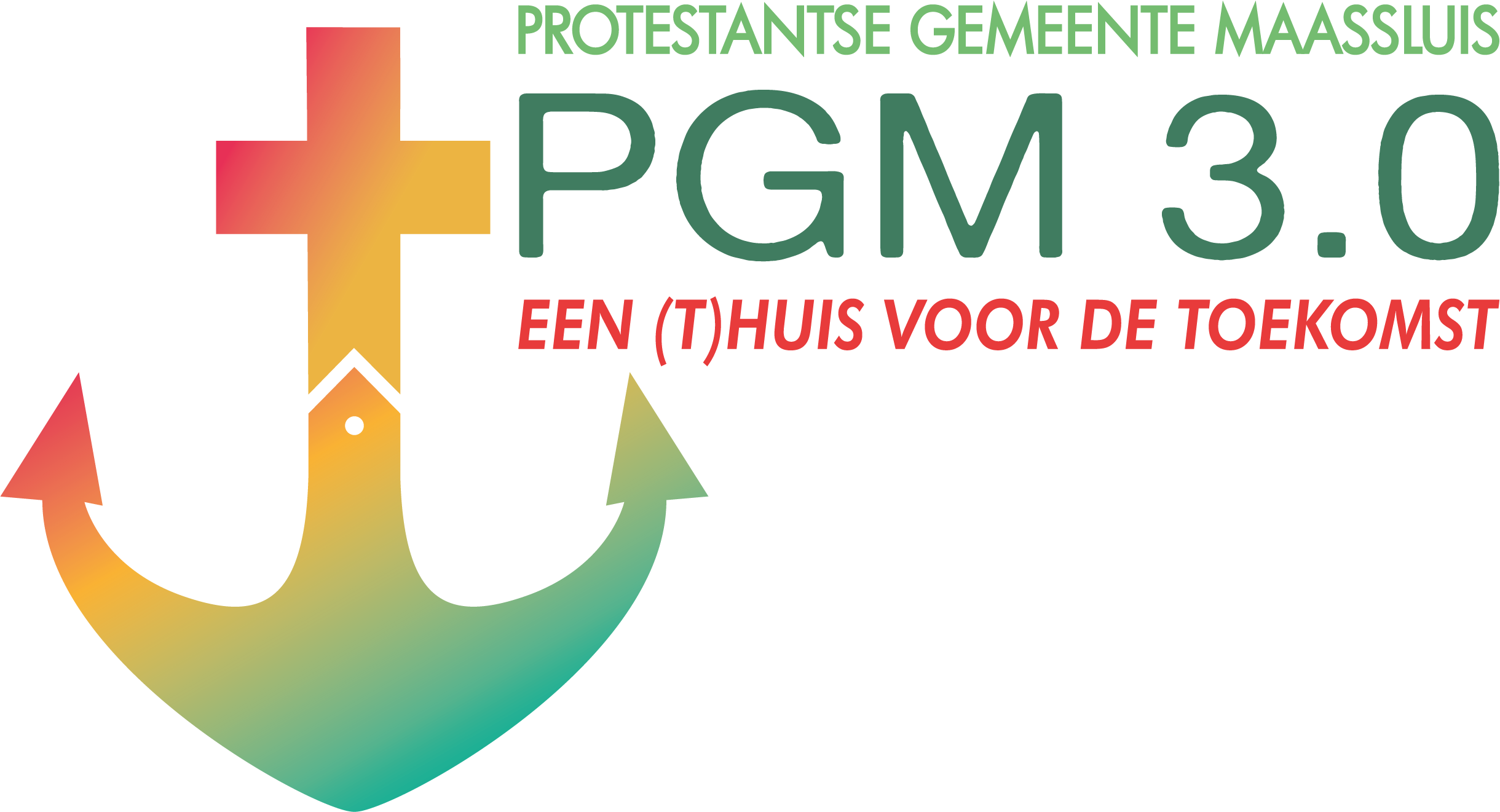 De AK wil ook zicht houden op de langere termijn en verzoekt de taakgroep aan te geven welke stappen er wellicht nader worden gezet om de Immanuëlkerk met bijgebouwen, naast gezamenlijke vierplek, ook als activiteitencentrum voor maatschappelijke instanties of sociale organisaties te kunnen inzetten. 

Het PGM Beleidsplan 2025-2029 zal bij deze ontwikkeling leidend moeten zijn.
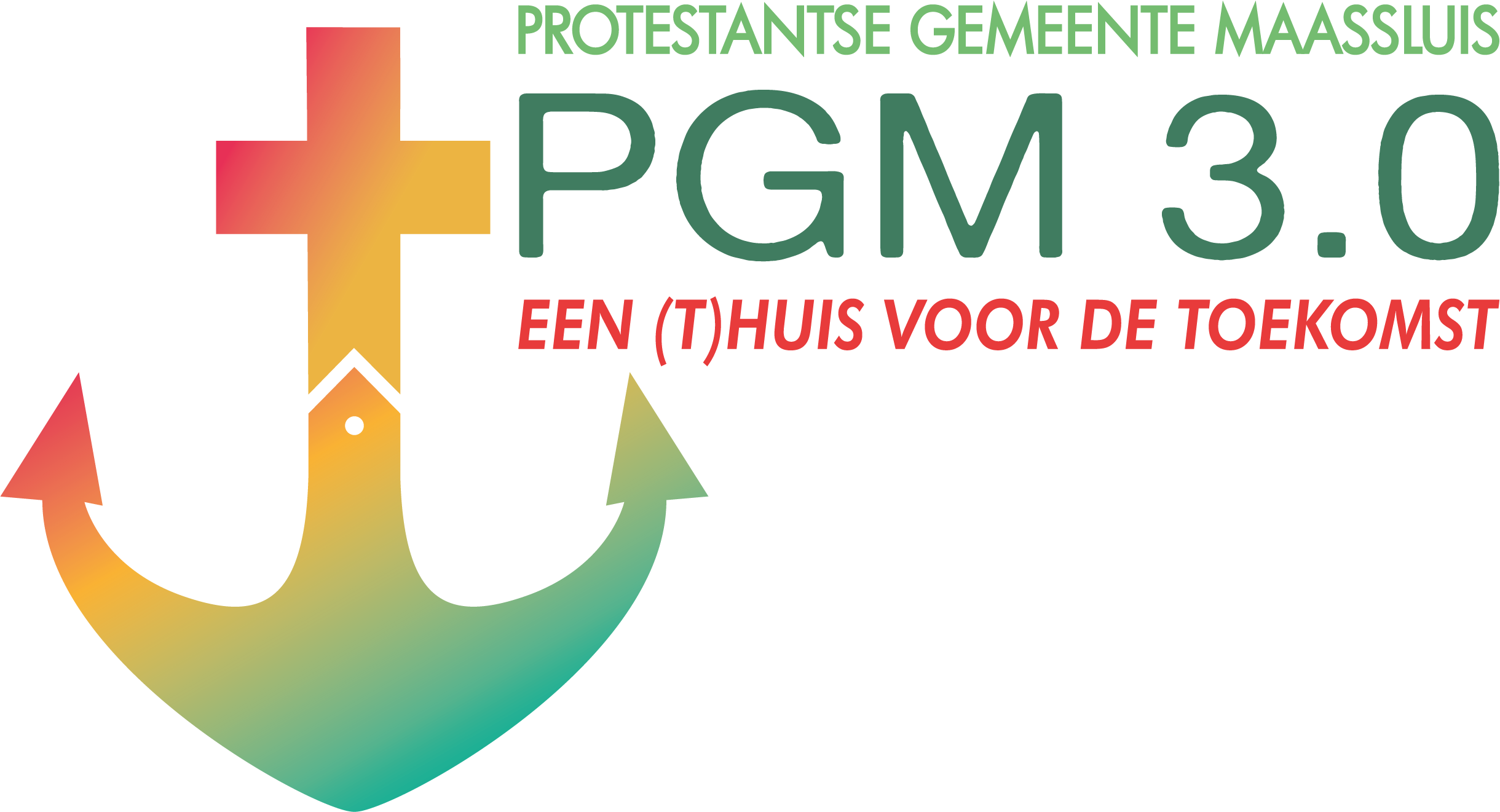 De AK kan zich vinden in het contact met de gemeente Maassluis om helder te krijgen wat er qua ruimtelijke ordening en ontwikkeling met de Immanuëlkerk en bijgebouwen mogelijk is. 
Het is van groot belang te weten welke rol de gemeente Maassluis wil spelen in de aanvraag van derden om van de Immanuëlkerk en bijgebouwen een gemeentelijk monument te maken.
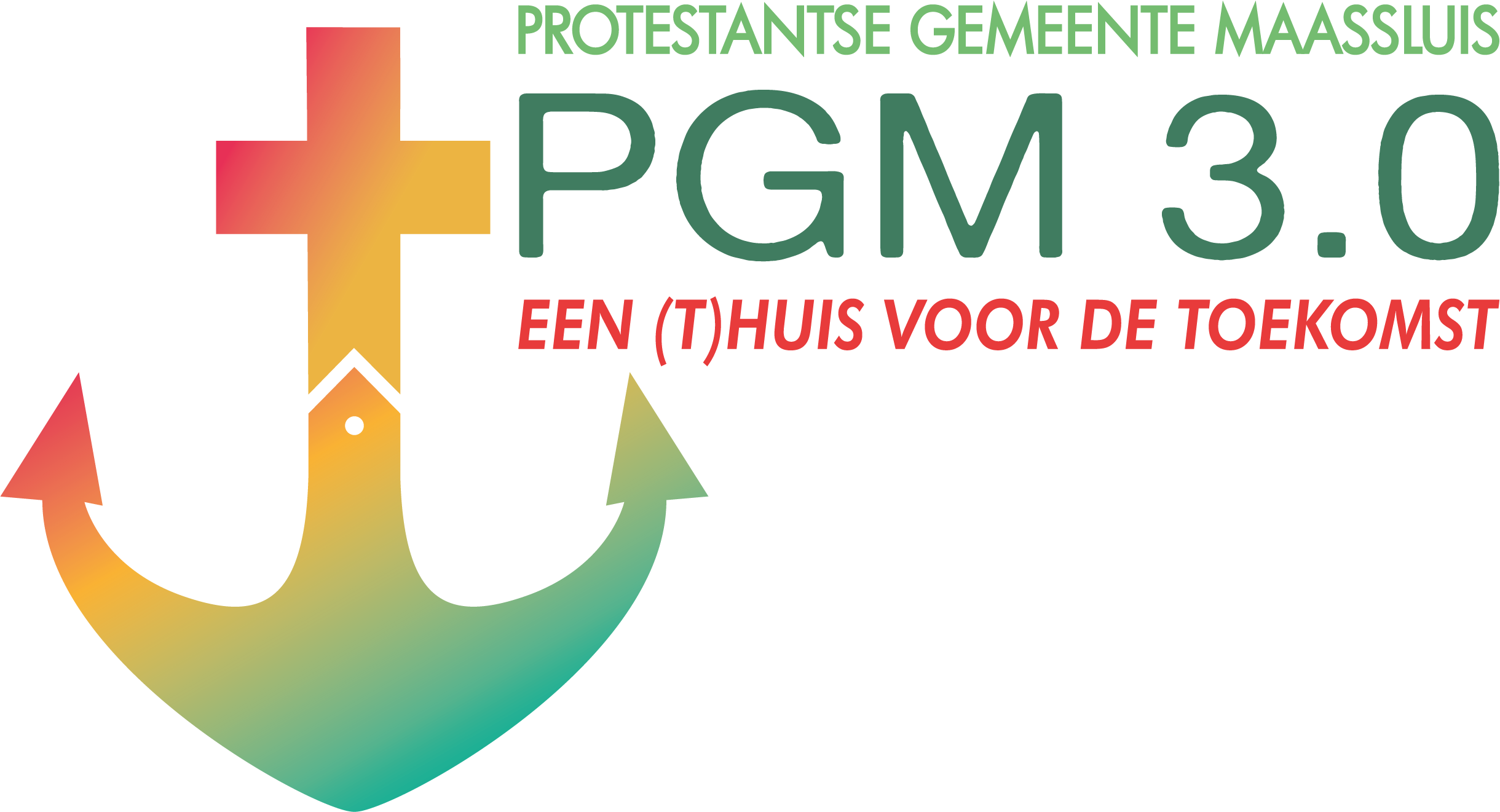 De AK ondersteunt het contact met Stadsherstel om scherper te krijgen welke rol zij kan en wil spelen bij het overnemen van het eigendom van de Groote Kerk en welke financiële consequenties, o.a. bruidsschat, dit voor de PGM heeft.
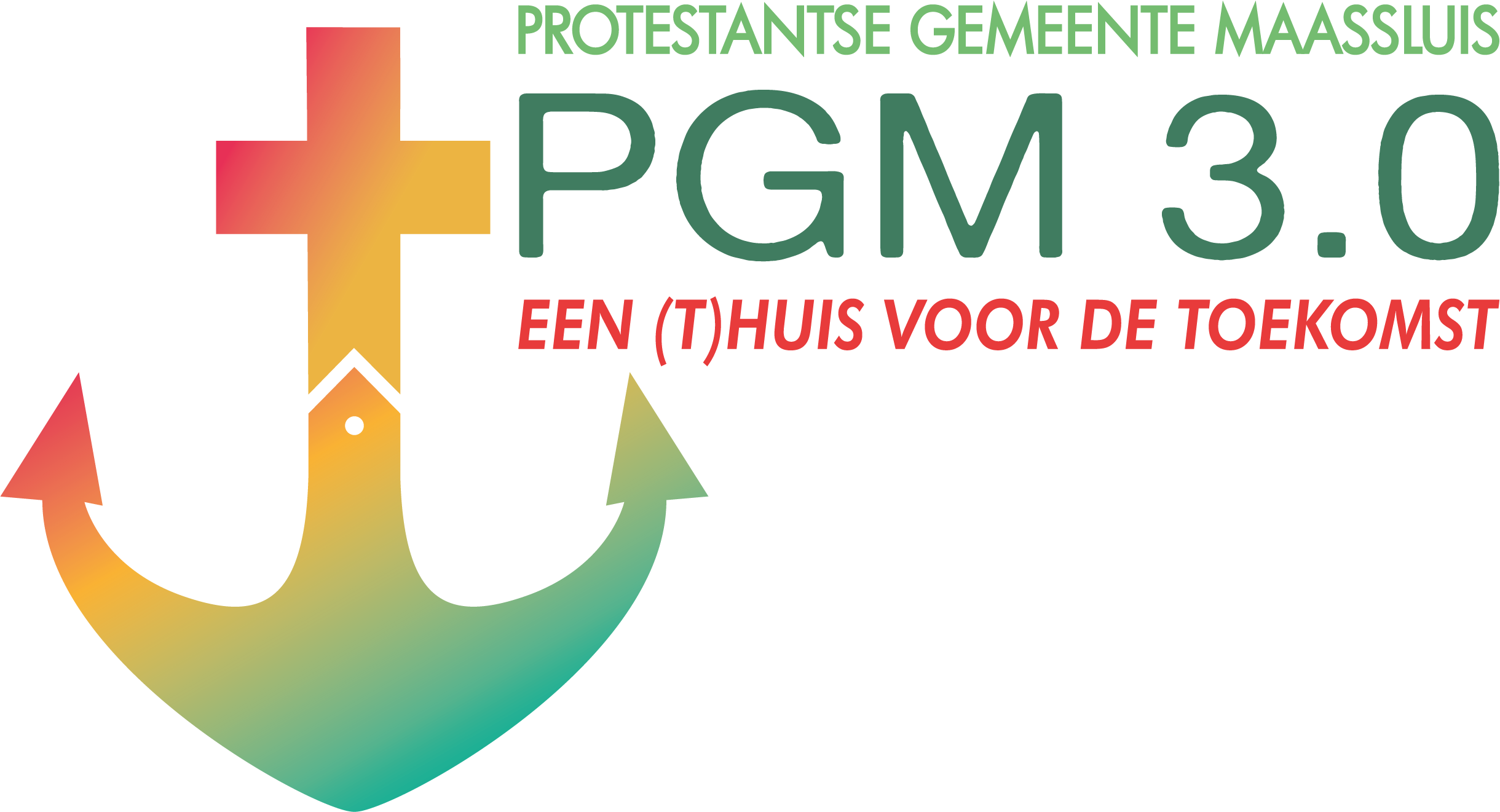 Communicatie en draagvlak


De AK  zal de PGM-gemeenteleden via de Kerkwijzer, de kerkapp en de zondagsbrief informeren over de werkzaamheden van de Taakgroep. De AK heeft besloten om vanavond een volgende gemeentevergadering te houden om een toelichting te geven op het lopende PGM 3.0 proces. Daarbij doet hij een klemmend beroep op de wijkkerkenraden het draagvlak voor dit nadere onderzoek te ondersteunen. De AK zal de brieven van gemeenteleden of derden in deze fase van het onderzoek beantwoorden.
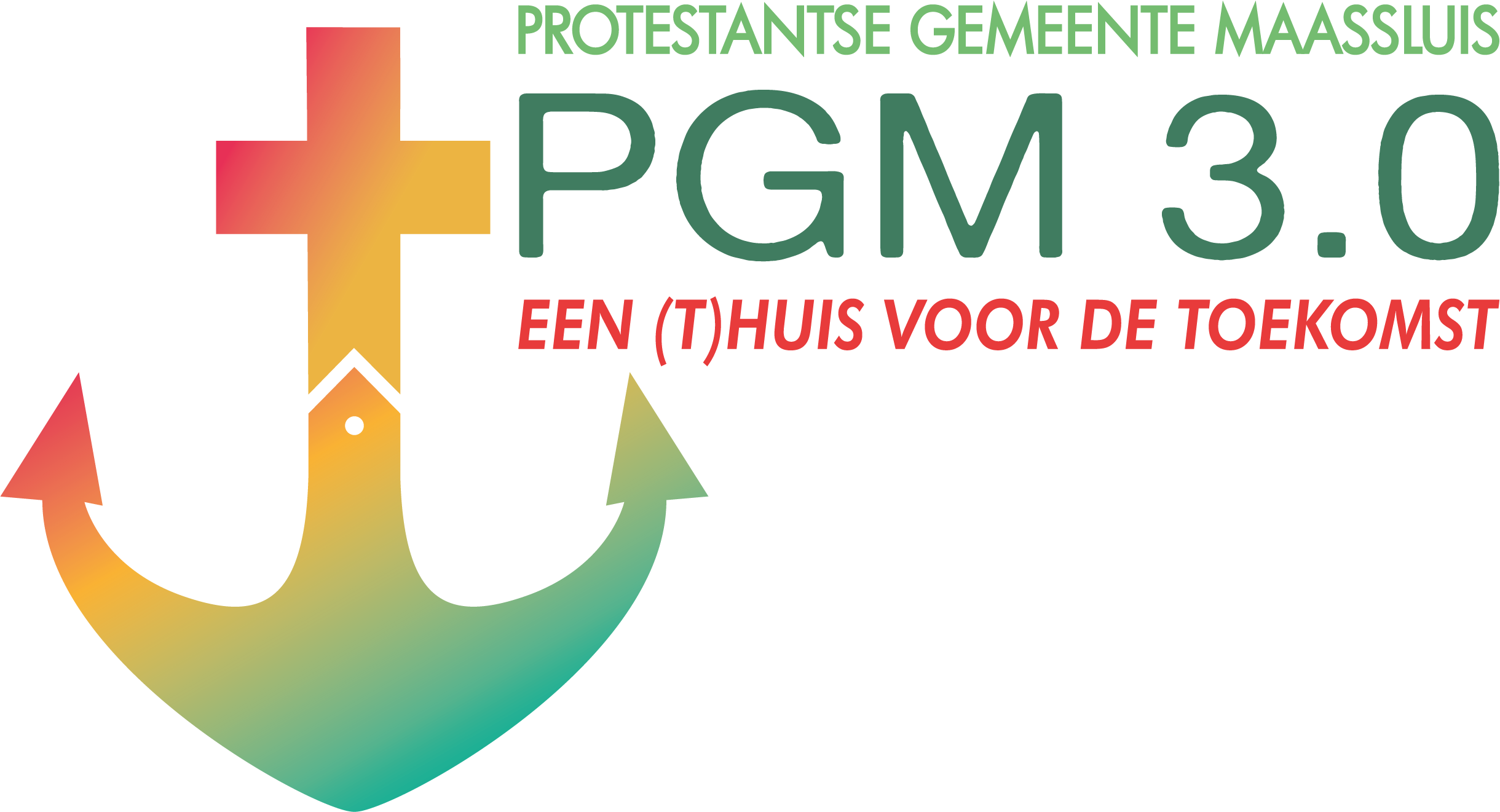 Te nemen acties

- gesprek met wethouder Kuiper over Immanuëlkerk 
	en claim van het Cuypers Genootschap
- gesprek met Stadsherstel BV over hun rol bij de
	 Groote Kerk en de mogelijke bruidsschat
- verzoek aan de wijkgemeenten wensen voor
	gebouw Immanuëlkerk bekend te maken
- contacten leggen met aannemer(s) om offertes voor
	aanpassing van de Immanuëlkerk en
	bijgebouwen financieel in beeld te krijgen
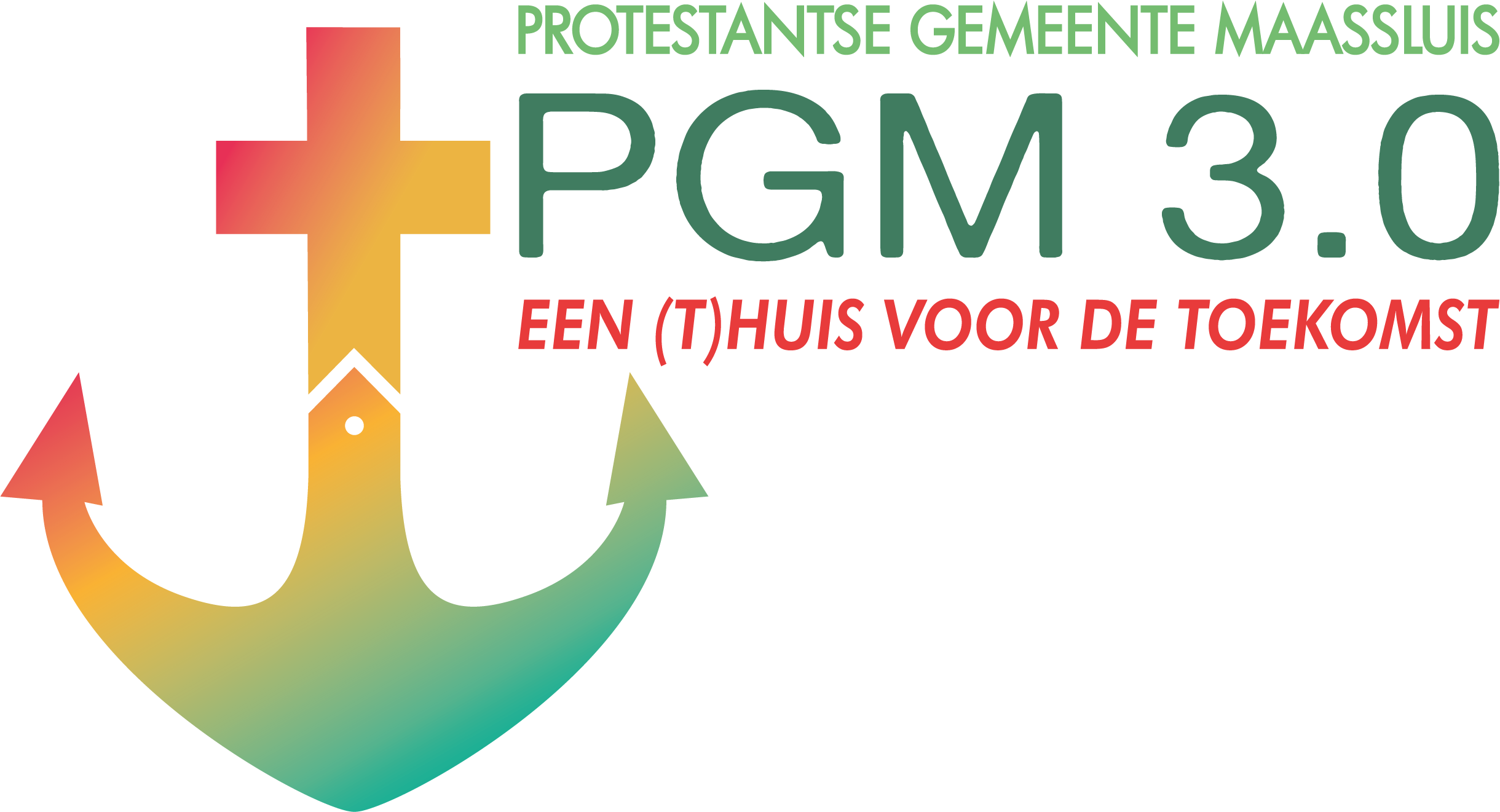 Planning

Taakgroep vergadert vanavond

Volgende Gemeenteavond in april

AK vergaderingen  29 februari en eind april
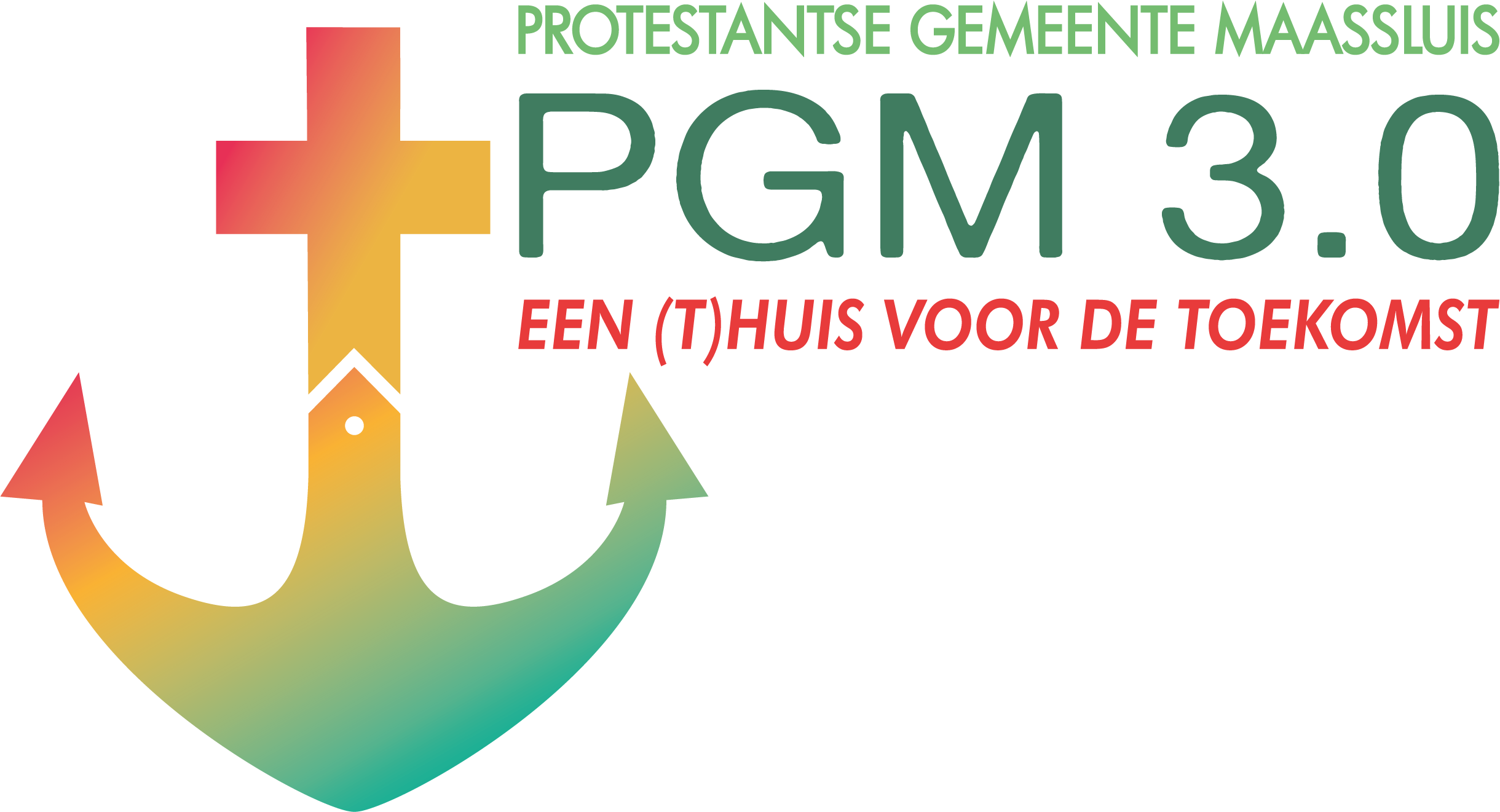 Vragen ?
Plenair en s.v.p. alleen via microfoons zodat alle aanwezigen zowel de gestelde vragen als de antwoorden goed kunnen horen.
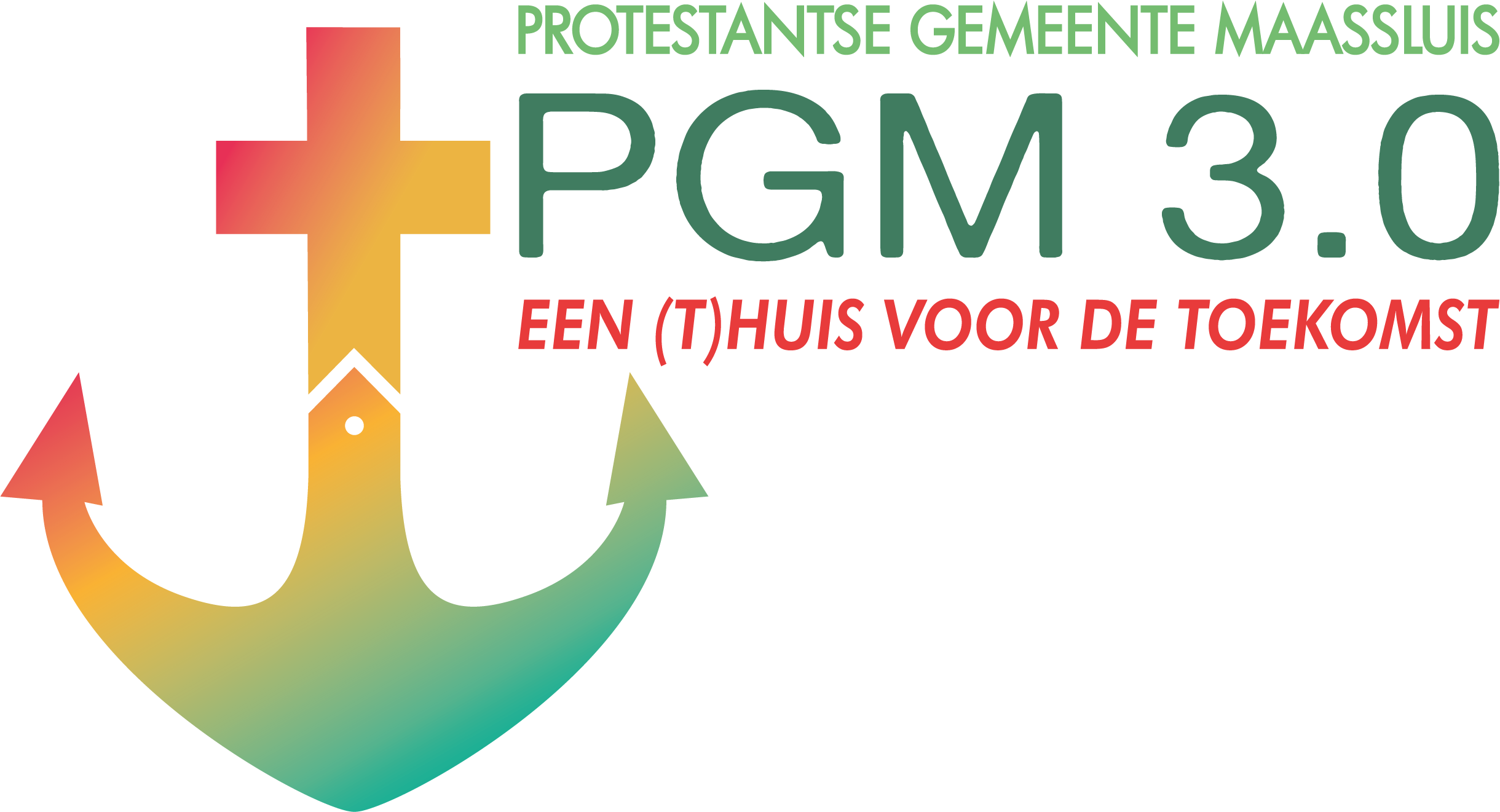 Kerk van de Toekomst
If you can dream it, you can do it…(*)
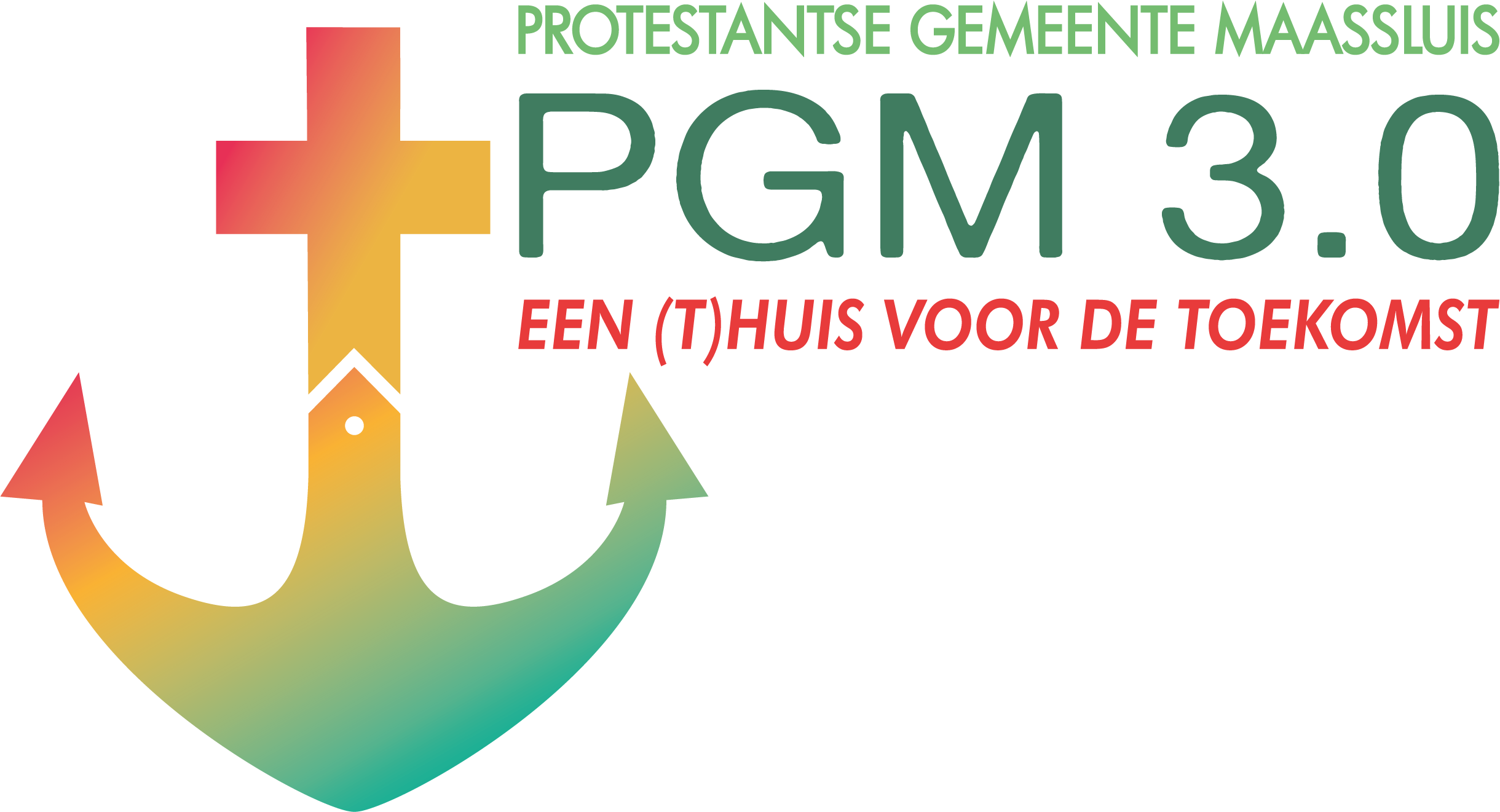 Kerk van de Toekomst
Commissie Kerk van de Toekomst
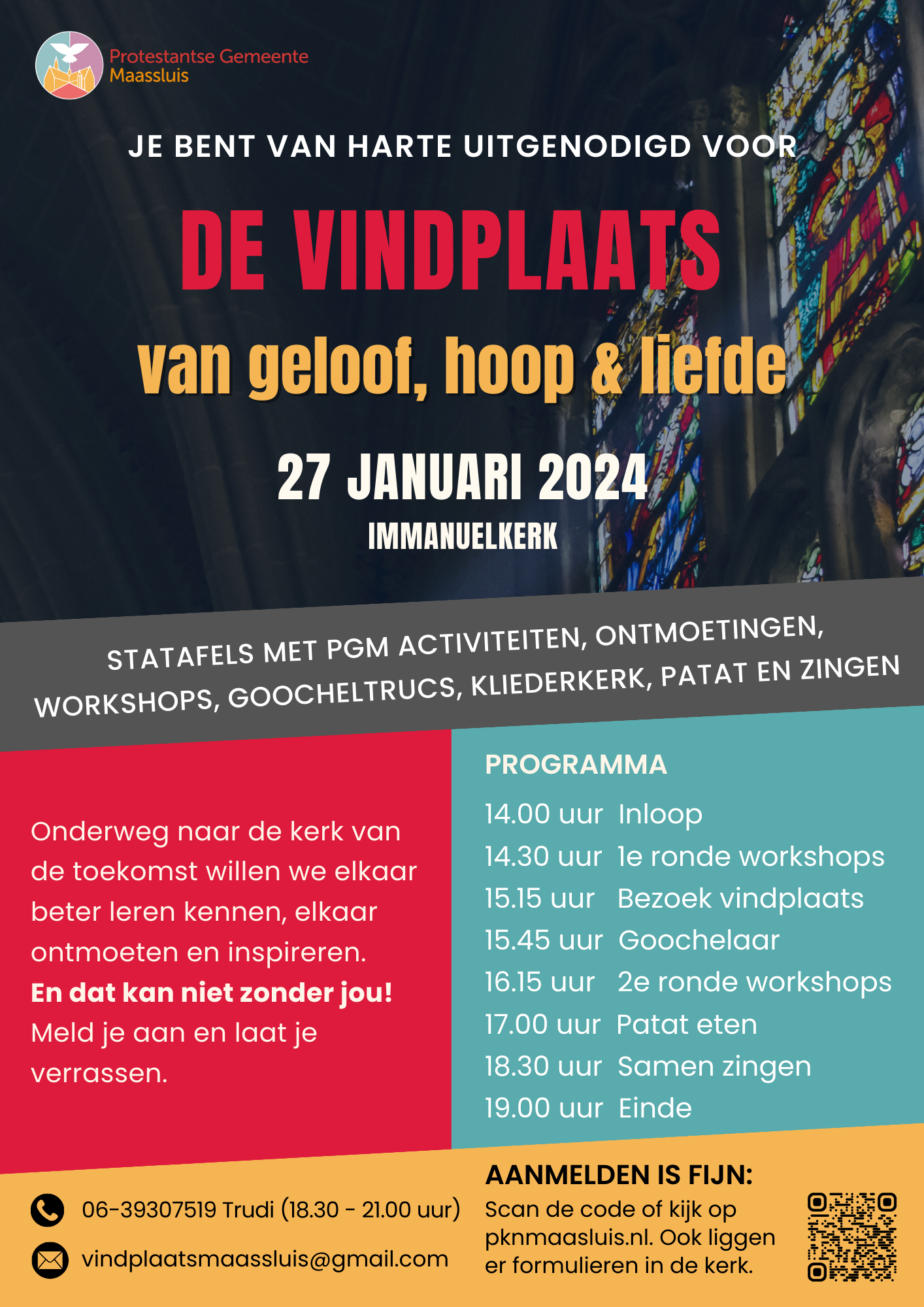 Arjen, Henrike, Jaap, Tamara, Leo, Henk, Trudi, ds. Geb, ds. Chris, ds. Gerrit
Een aantal vergaderingen
Contouren voor KvdT voorgelegd aan de AK
Vindplaats Geloof Hoop en Liefde – contacten en ontmoeting
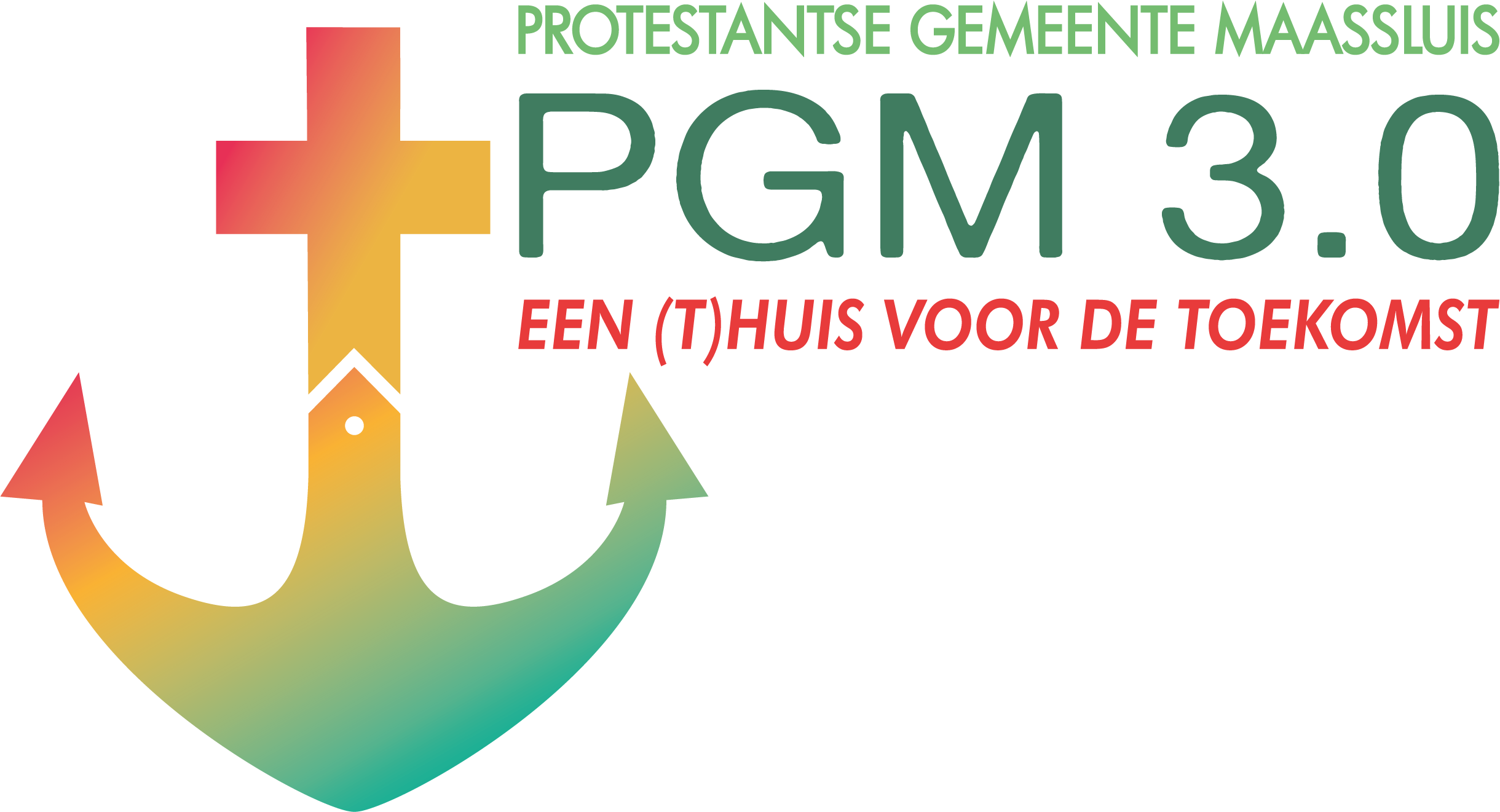 Kerk van de Toekomst
Thema 1: LOCATIE
Meerdere plaatsen in de stad 
Kerk naar de mensen toe
Vieren
Present zijn
Elkaar en anderen ontmoeten
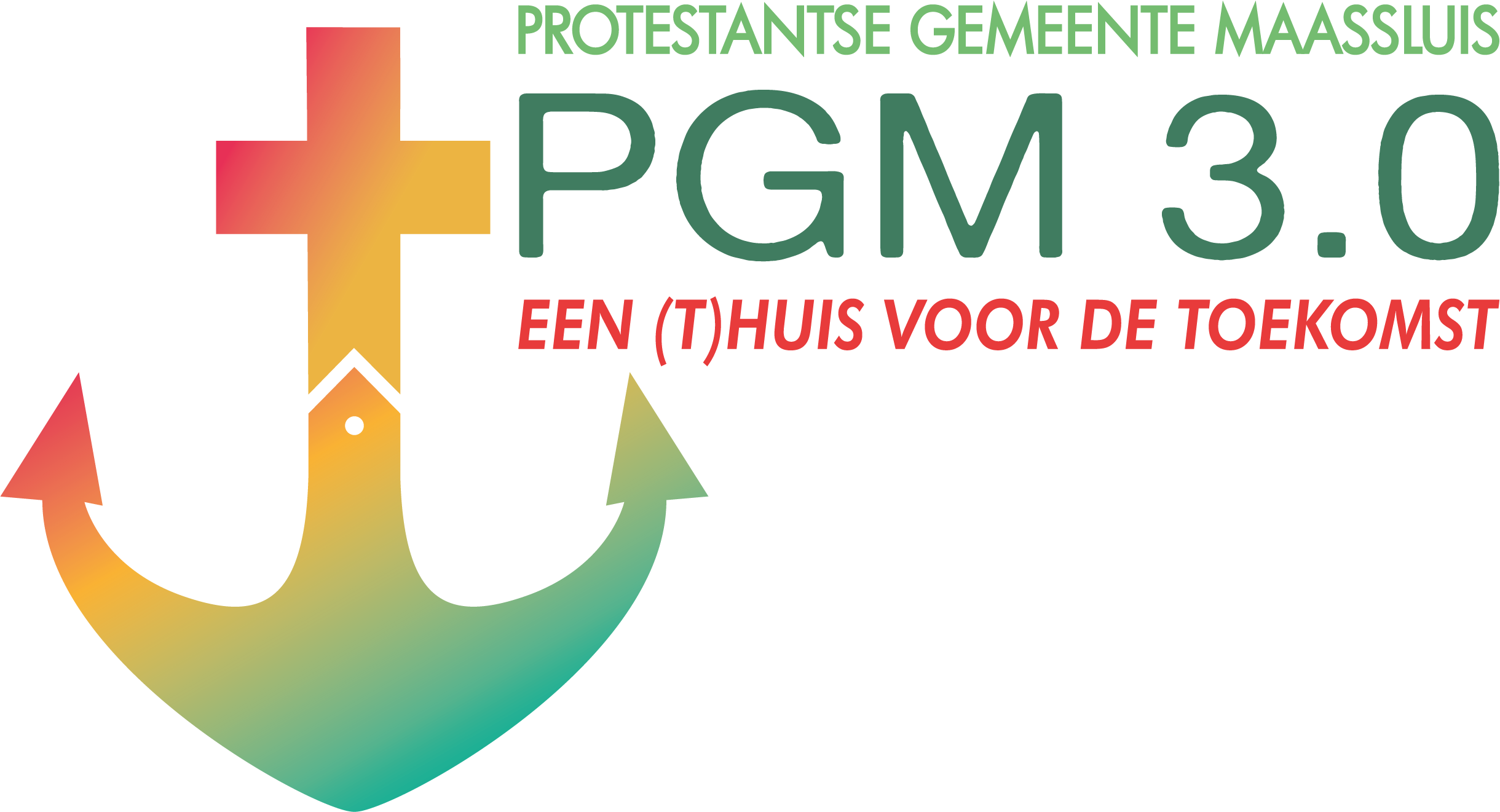 Kerk van de Toekomst
Thema 2: SAMENWERKING WIJKGEMEENTES
Diversiteit: in diensten en voorgangers met een eigen profiel

Gezamenlijkheid: samen optrekken rond thema’s als pastoraat, diaconaat, kerk binnenstebuiten e.d.
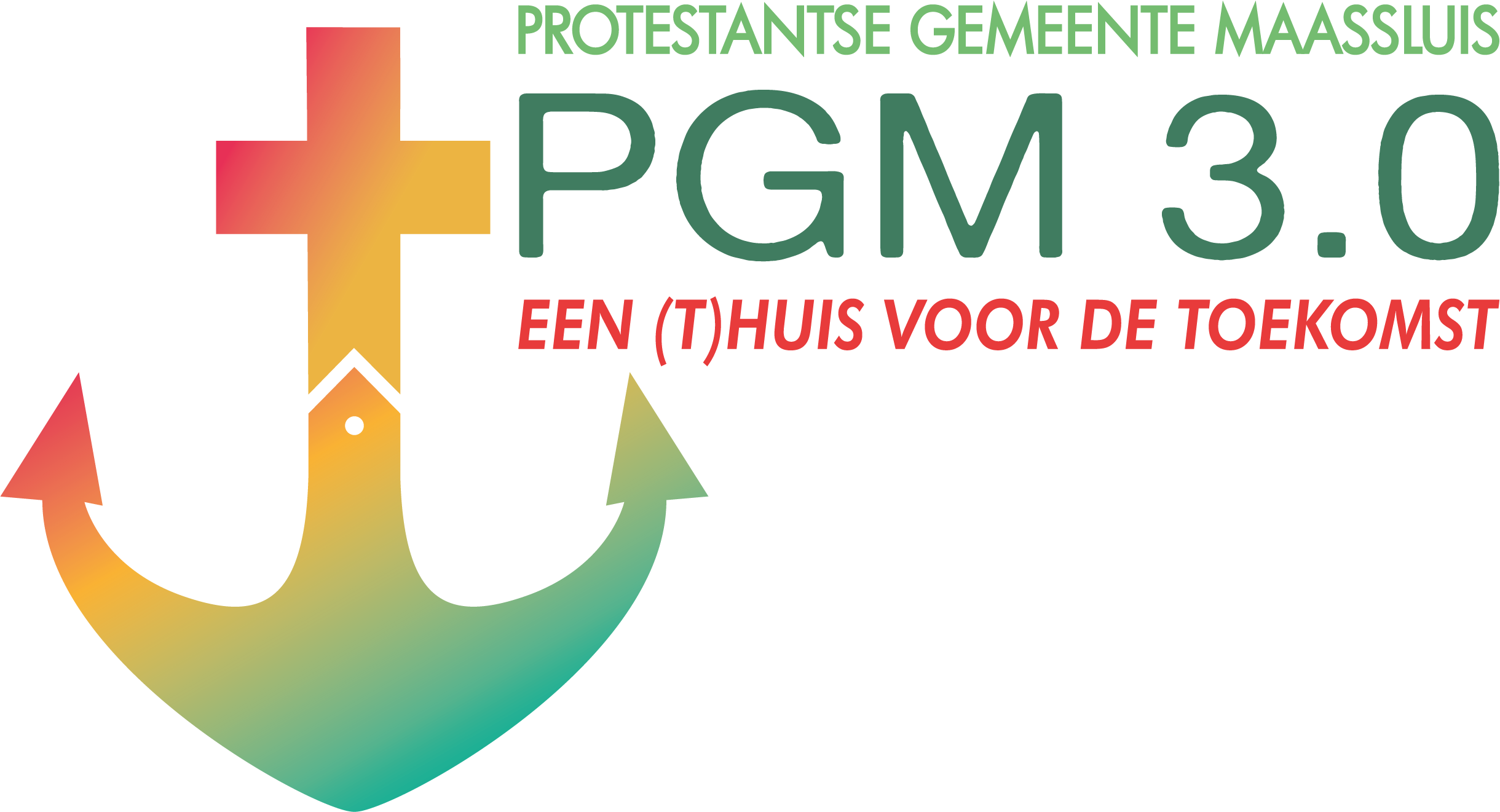 Kerk van de Toekomst
Thema 3: PLEK VOOR ONDERNEMERSCHAP
Als kerk samen optrekken met ondernemers
Plaatsen van gemeenschap en bedrijvigheid creëren
(Sociaal ondernemen)
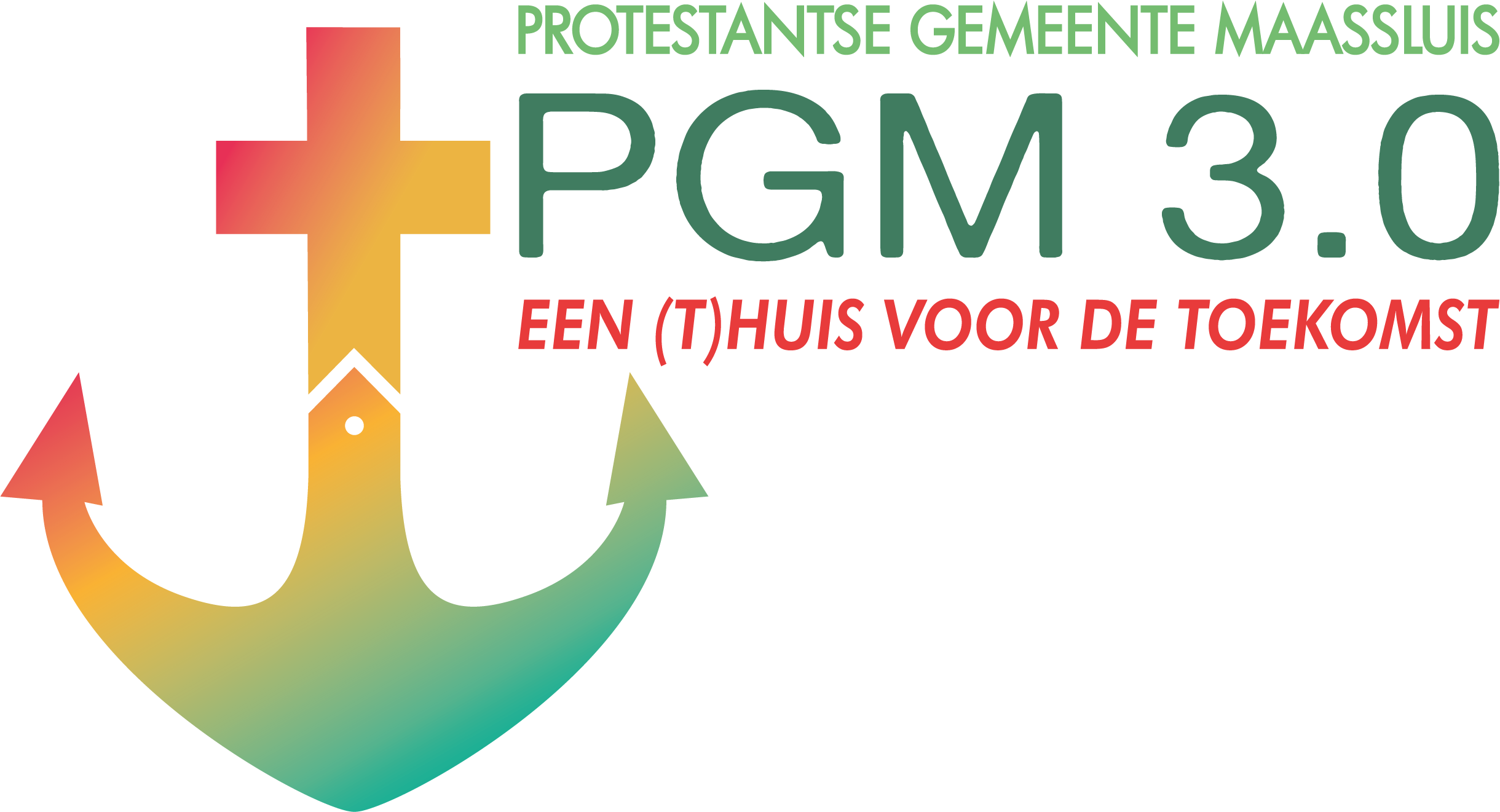 Kerk van de Toekomst
Thema 4: DIACONIE
Focus op maatschappelijke ondersteuning in Maassluis
Samenwerking met andere partners
Presentieplek: omzien naar, delen van het leven, ontmoeting…
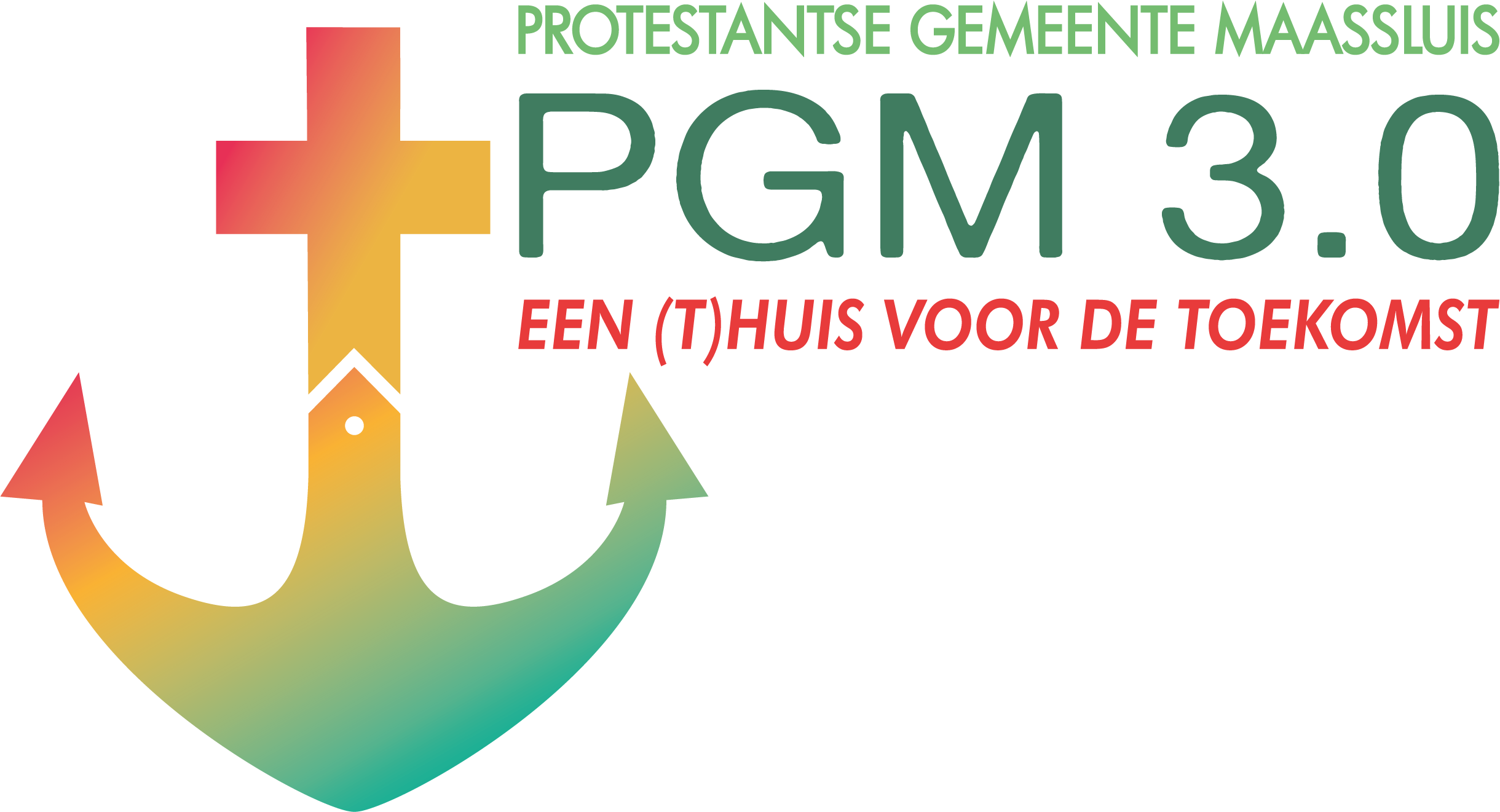 Kerk van de Toekomst
Thema 5: CULTUREEL
Cultureel programma dat breed aanspreekt en verbindt
Breed publiek aanspreken
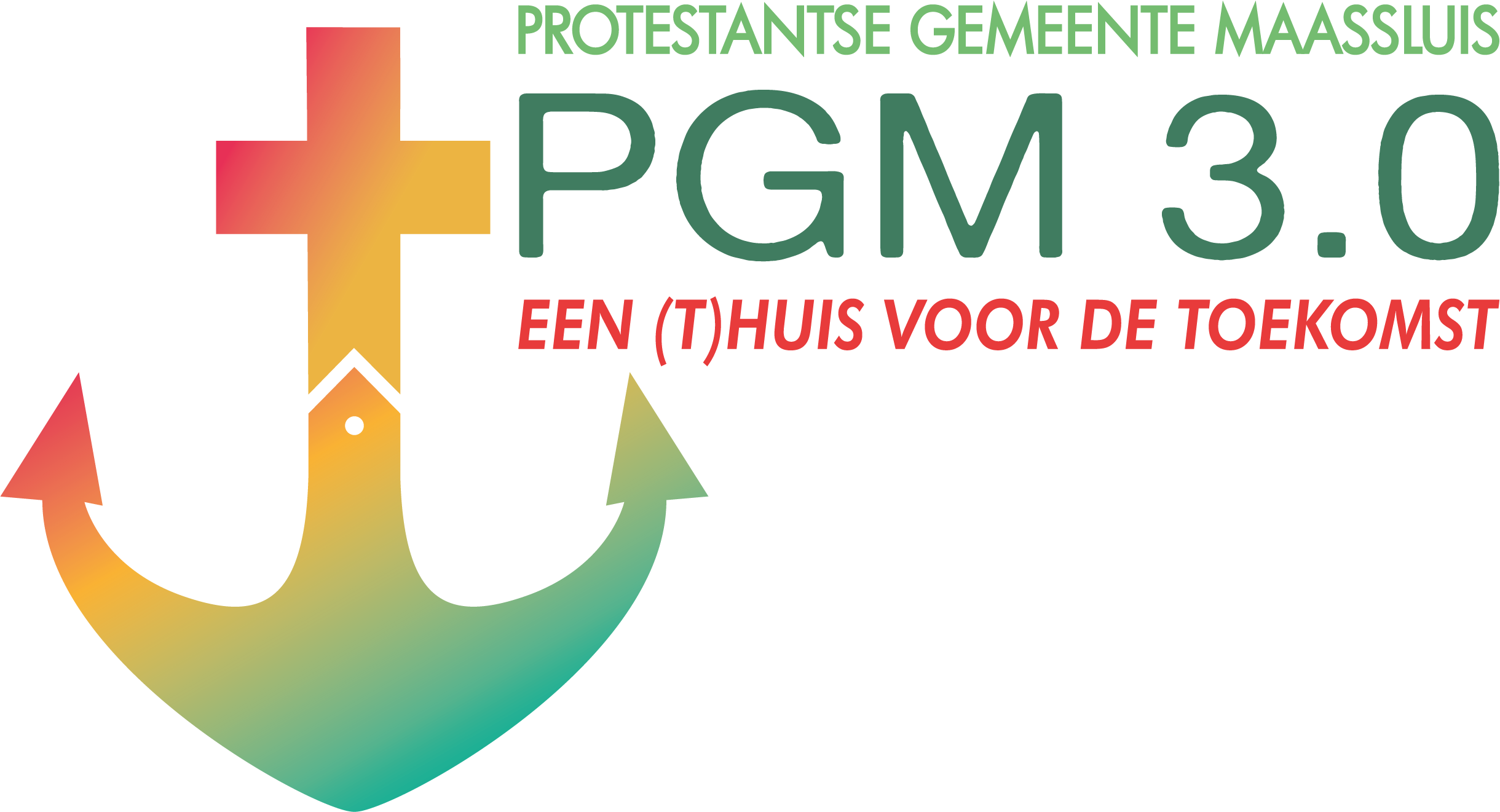 Kerk van de Toekomst
Thema’s 6: COMMUNICATIE
Uitstralen waar je voor staat / waar je van droomt
Betrokken en uitnodigend
Digitaal
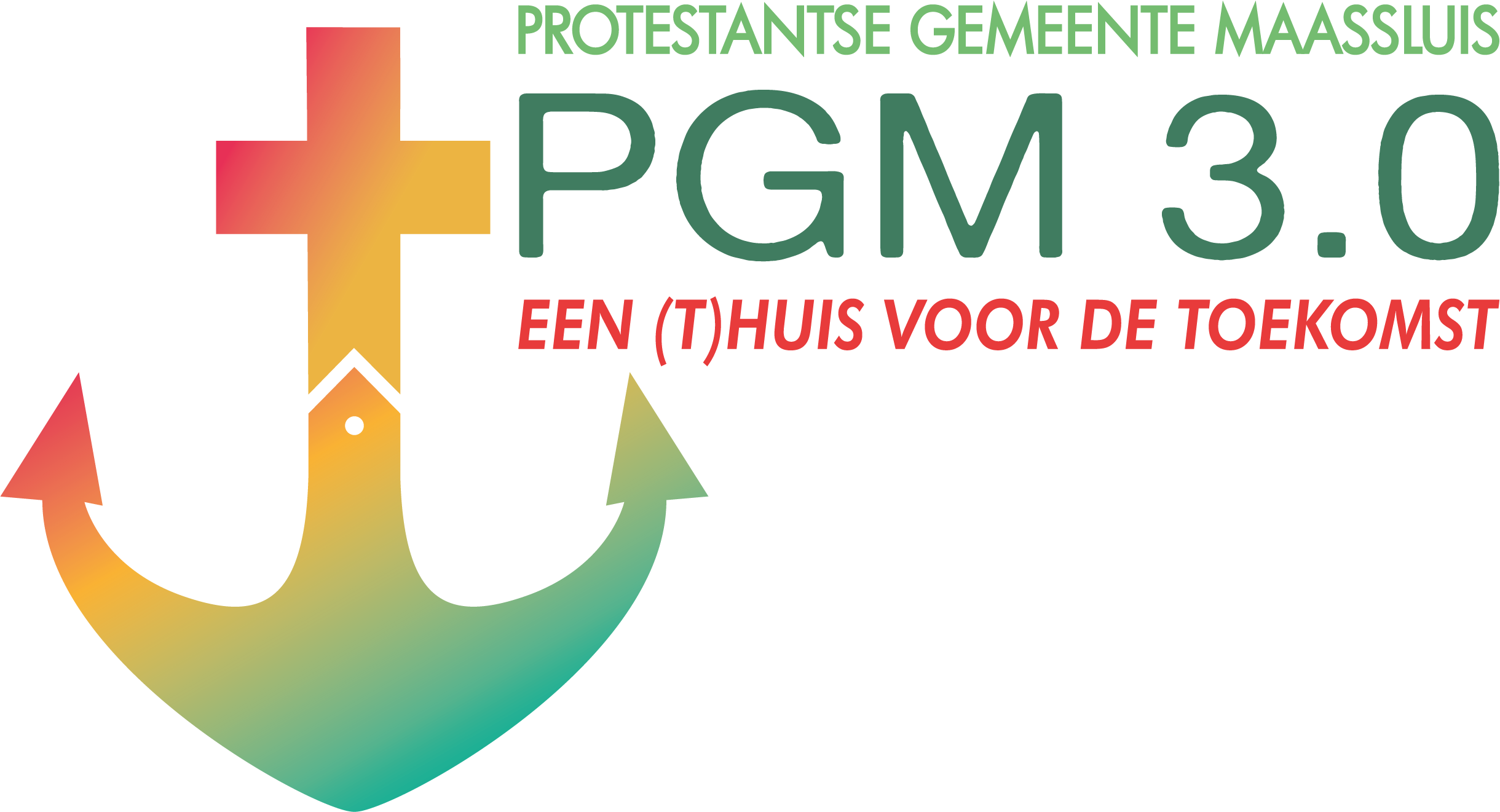 Kerk van de Toekomst
Thema 7: DUURZAAMHEID
De gemeente als oefenplek voor duurzaam leven
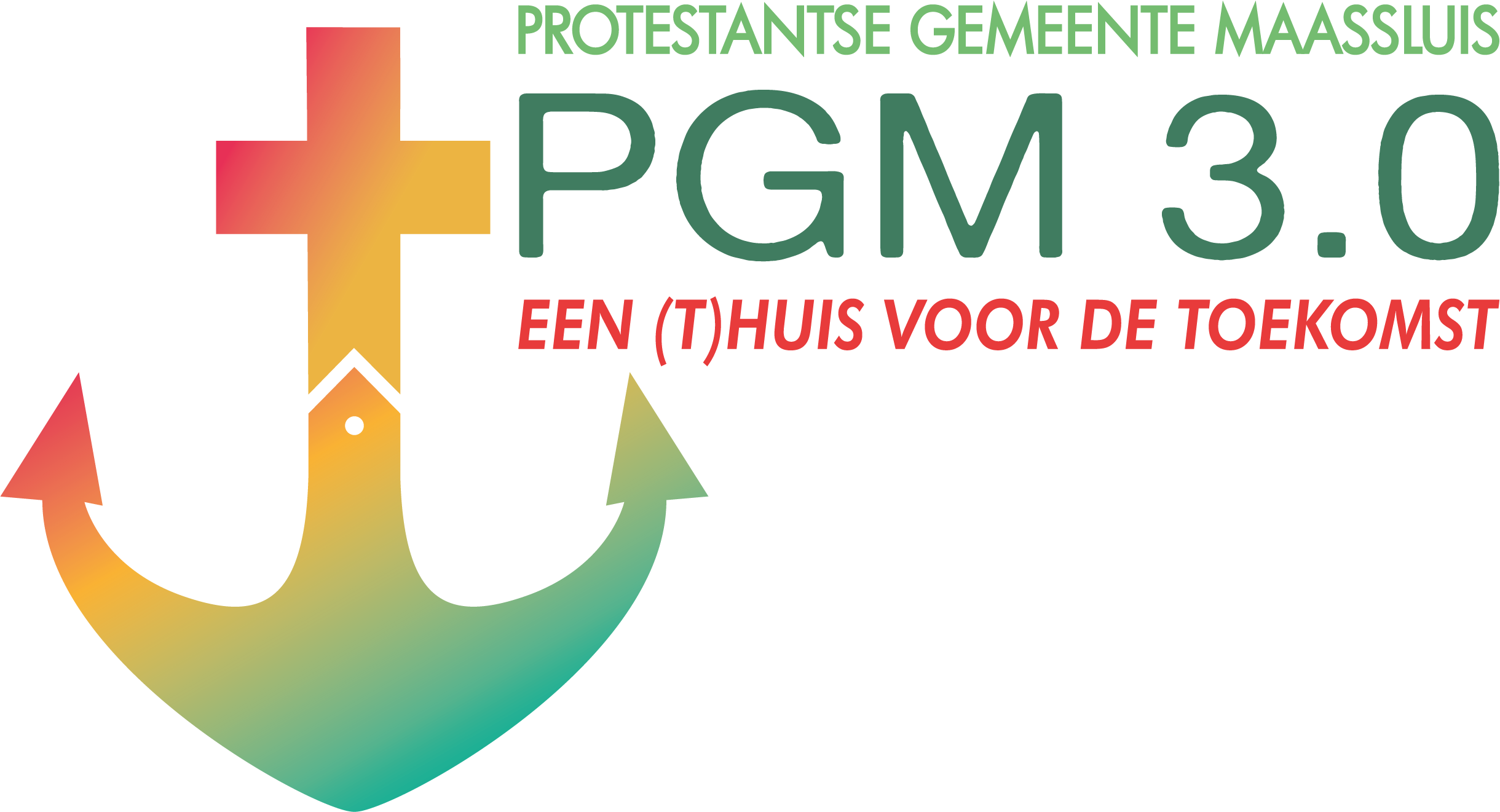 Kerk van de Toekomst
Thema 8: VERNIEUWING
Ruimte voor nieuwe initiatieven
Zoeken en vertrouwen
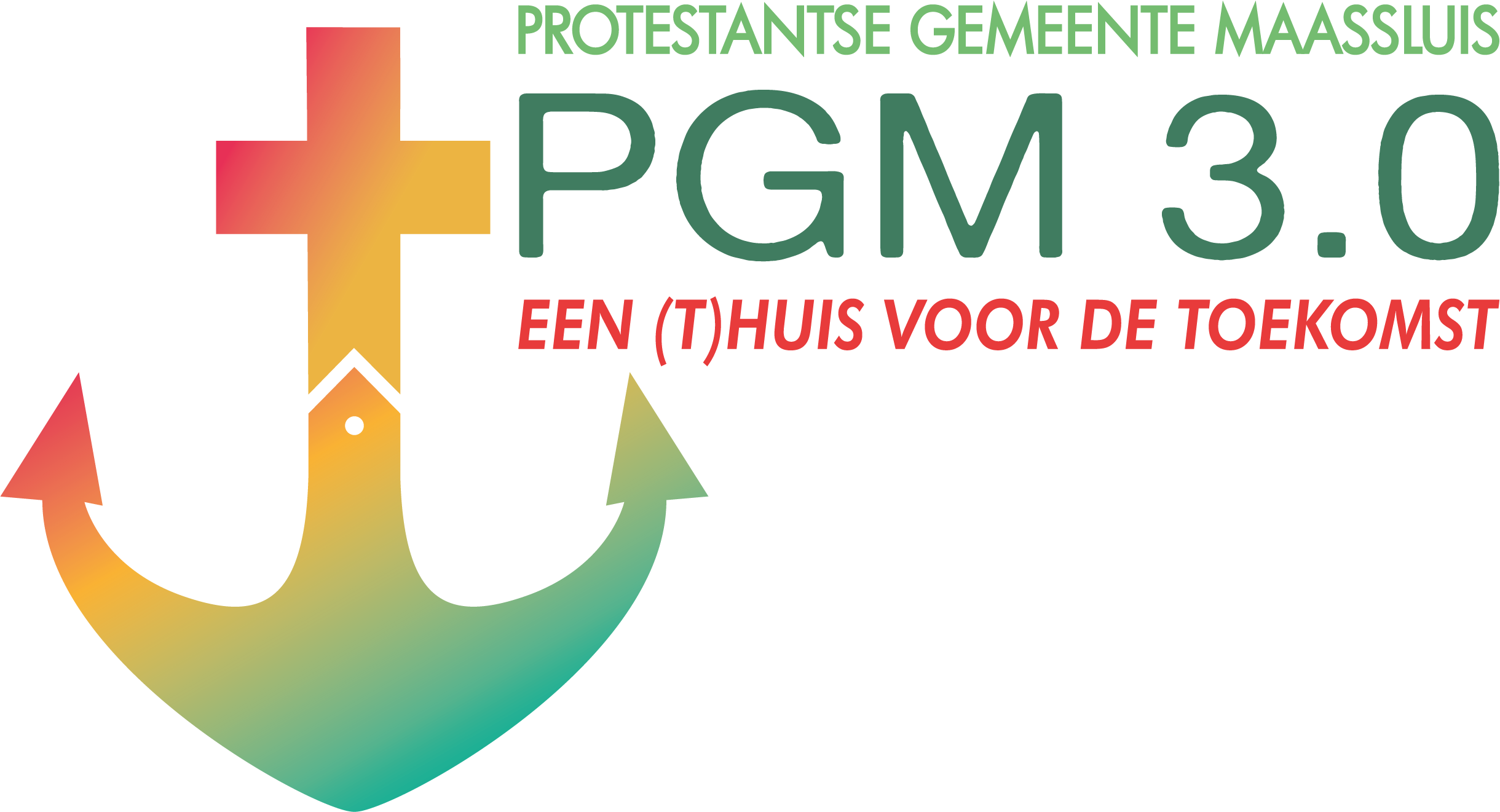 Kerk van de Toekomst
Thema 9: (ADEM)RUIMTE
Ruimte voor het geestelijke / spirituele leven
Momenten van rust, gebed en bezinning
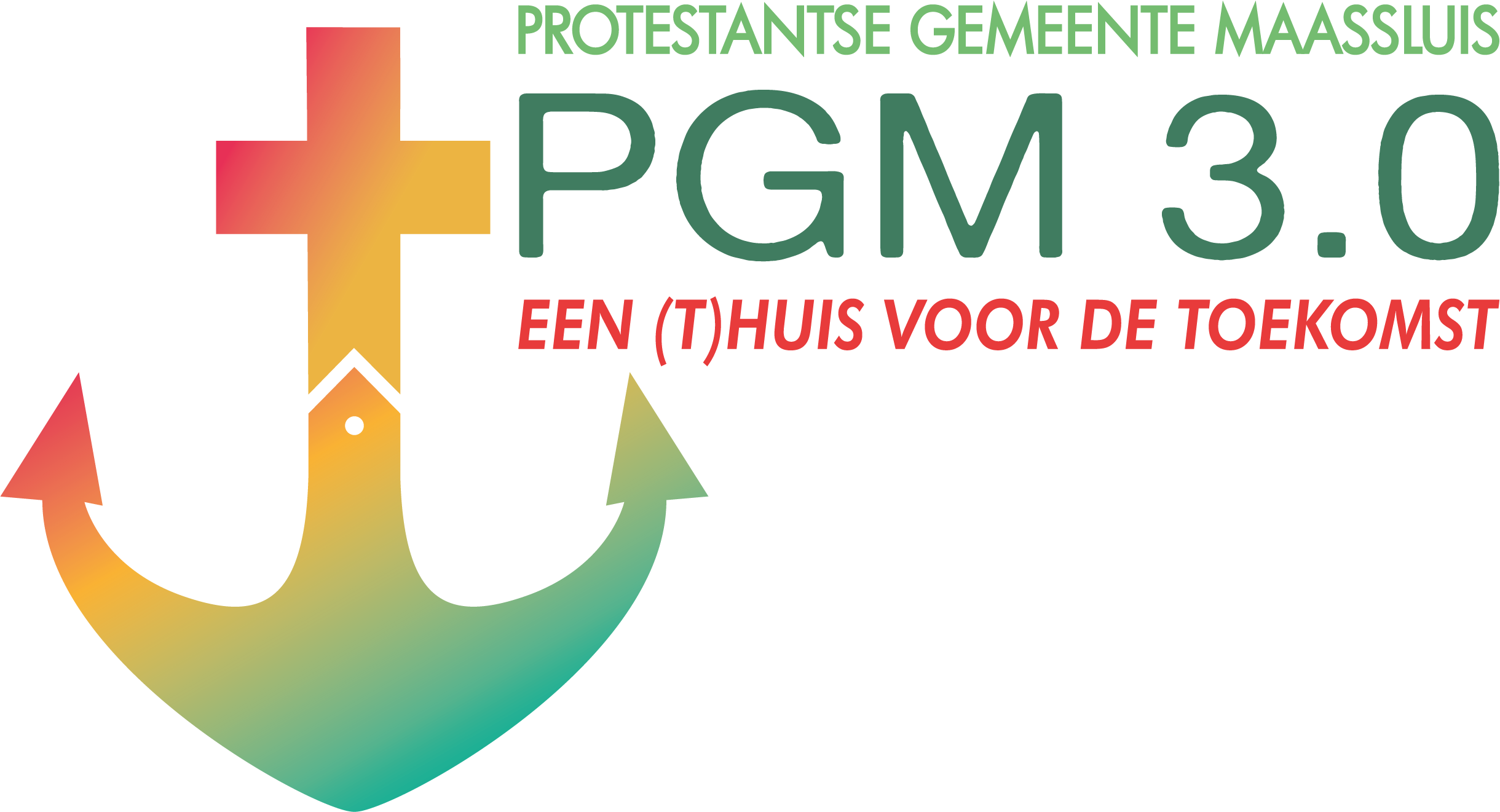 Kerk van de Toekomst
Al met al…
Er is enthousiasme voor de genoemde thema’s / denkrichtingen

Tegelijk zijn er zorgen over de vraag of:
… er een gedeeld verlangen is voor Gods kerk en koninkrijk
… er een gedeeld geloof is dat dwingt tot het maken van keuzes

If He gives dreams, you can do it…
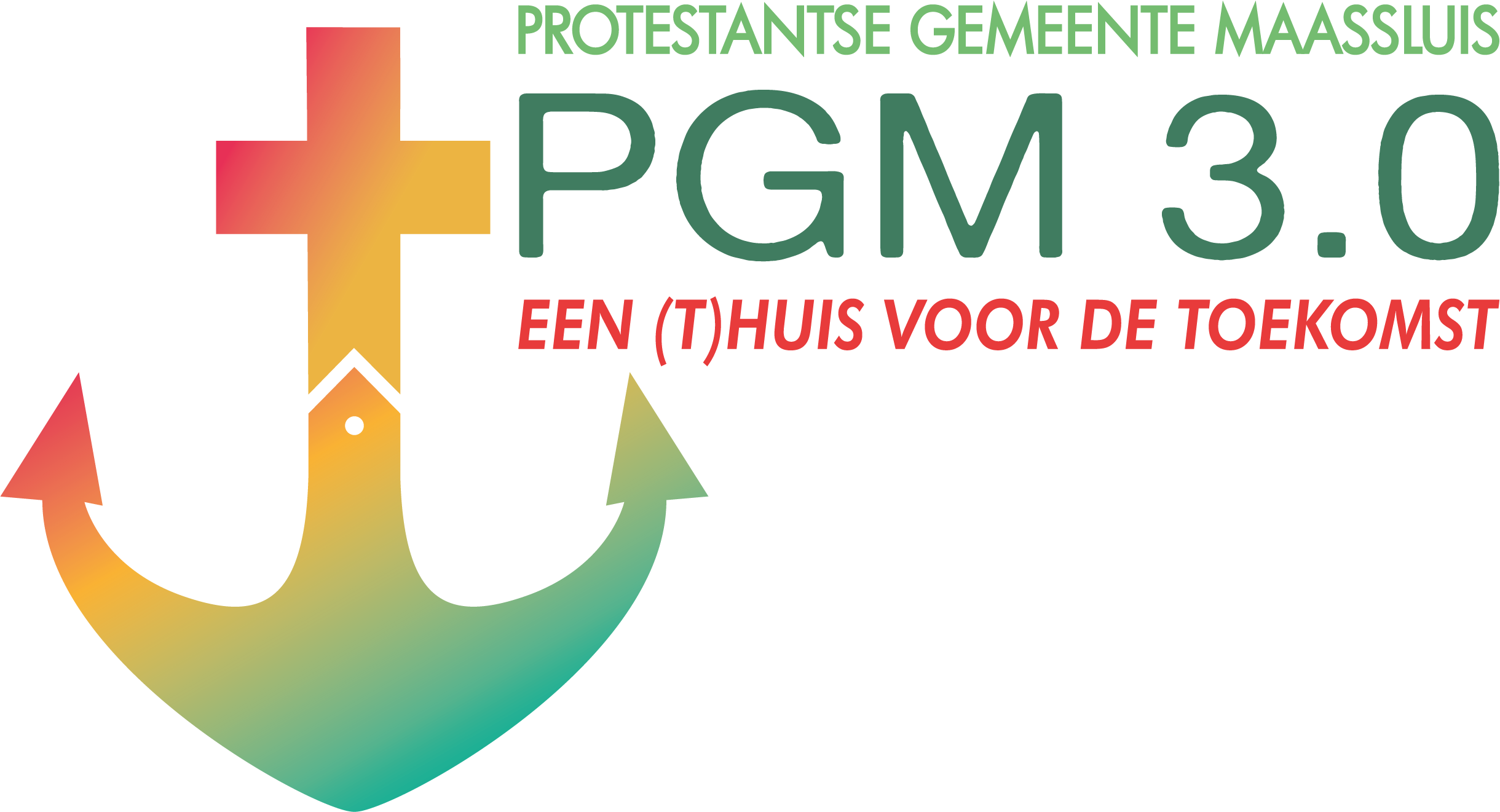 Afsluiting
Door ds. Gerrit van Wolfswinkel
Lied
Wees mijn verlangen Opwekking 520
Wees mijn verlangen, o Heer van mijn hartLeer mij U kennen in vreugde en smart.Laat mijn gedachten op U zijn gericht,wakend of slapend, vervuld van Uw licht.
Geef mij uw wijsheid, uw woorden van eer,dat ik in U blijf en U in mij Heer,U als mijn Vader en ik als Uw kinddat in Uw armen geborgenheid vindt.
Geeft mij Uw schild en Uw zwaard in de strijd,maak mij tot machtige daden bereid.Wees als een burchtAls een toren van kracht,Wijs mij omhoog waar uw liefde mij wacht.
Afsluiting
Wat baat mij rijkdom of eer van een mens:Bij U te wonen is al wat ik wens,Met als beloning dat ik op U lijkHemelse Koning, pas dan ben ik rijk.
Hemelse Koning, die het kwaad overwon,Als ik daar kom in het licht van Uw zon,Stralend van vreugde, )Getooid als een bruid )Gaat mijn verlangen ) 2xNog meer naar U uit. )

Gebed
Afsluiting
Bedankt voor uw komst en inbreng en wel thuis